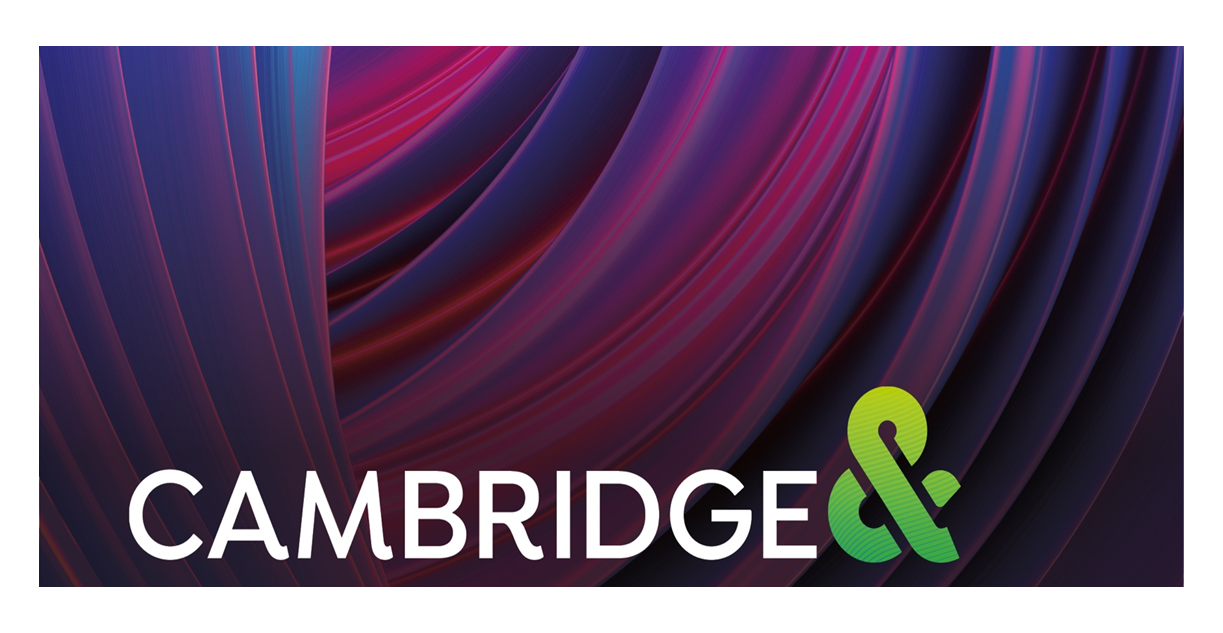 1
Cambridge is Europe’s leading innovation ecosystem
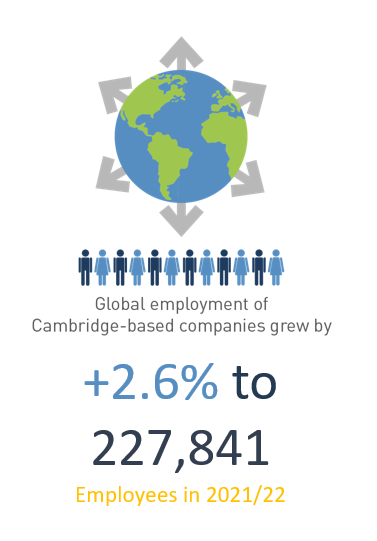 5,000+ knowledge intensive firms and 820+ knowledge-intensive services companies
Research Institutions employ 37,000+ people
Global turnover of Cambridge companies was £48 billion in 2021 – 22 (a 10.8% increase on the previous year)
Life Sciences/Healthcare cluster turnover of £9 billion
Tech cluster turnover of £5 billion
Advanced Manufacturing turnover of £6 billion
2
The Cambridge ecosystem is based on five key components that work together to drive innovation
Knowledge Engine
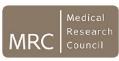 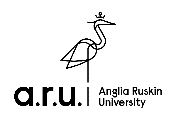 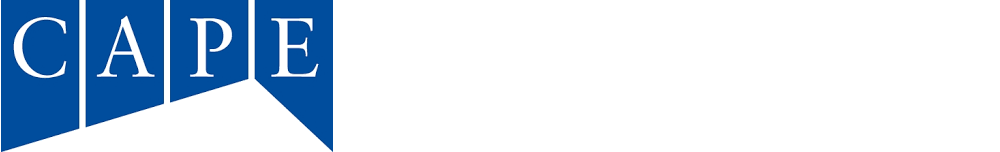 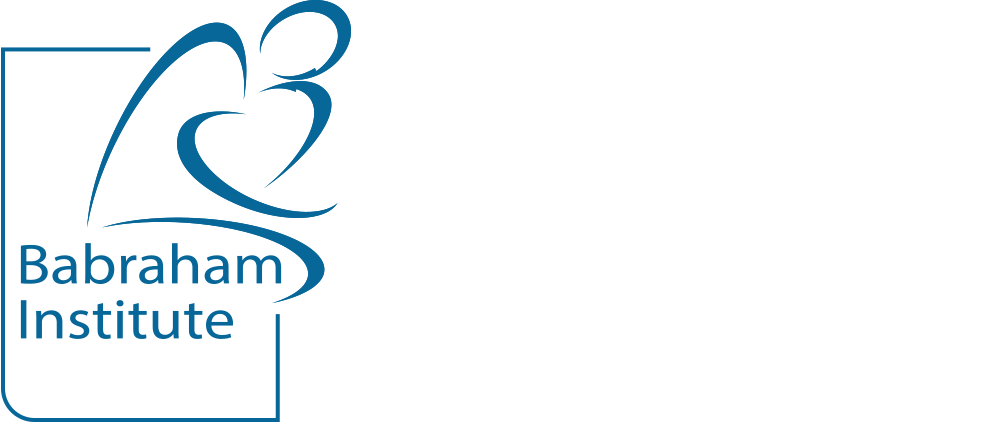 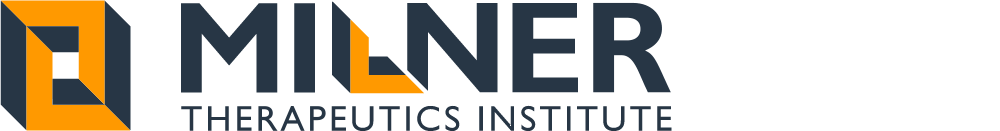 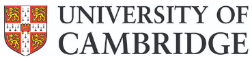 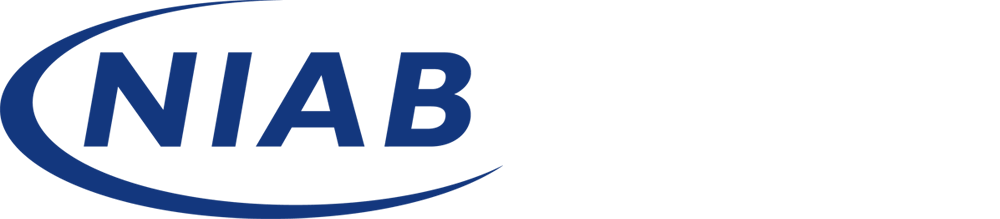 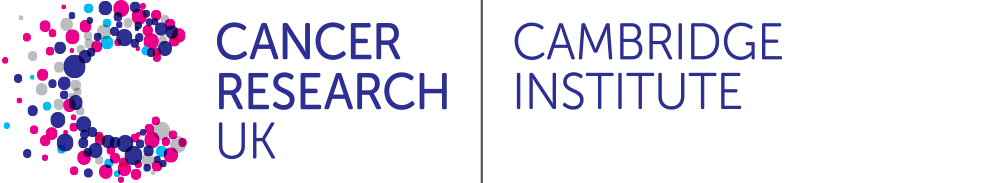 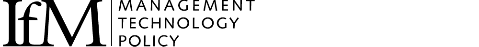 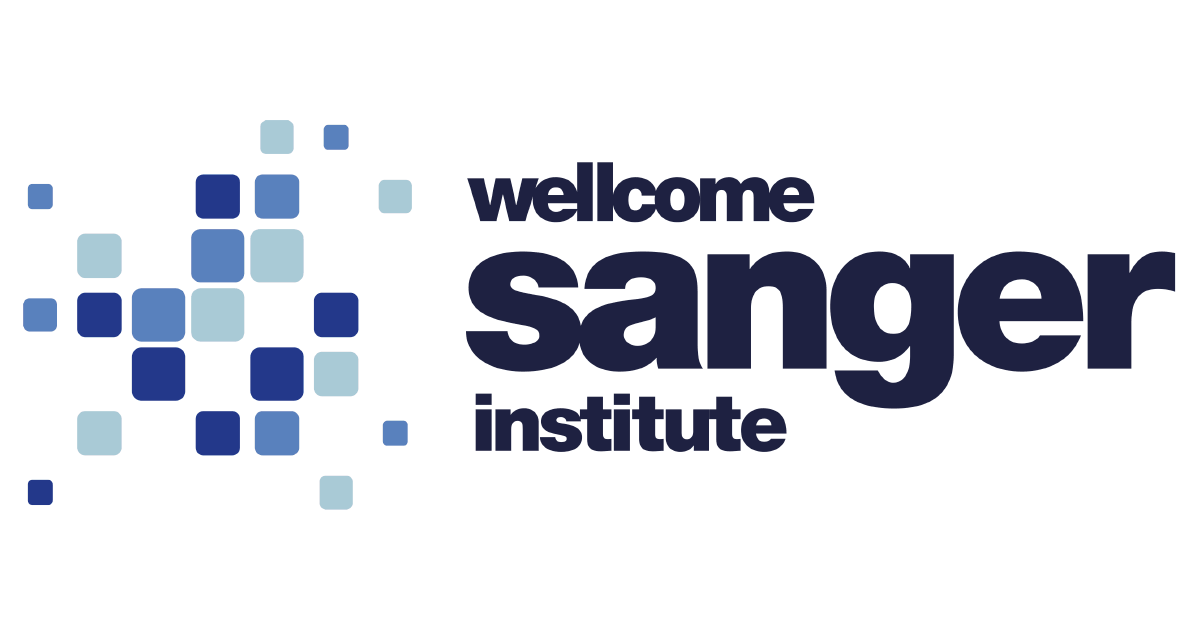 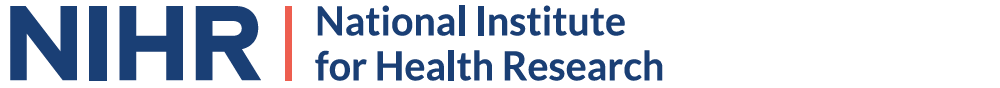 Talent & Skills
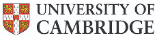 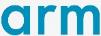 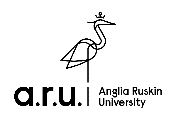 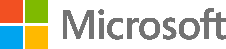 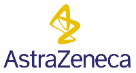 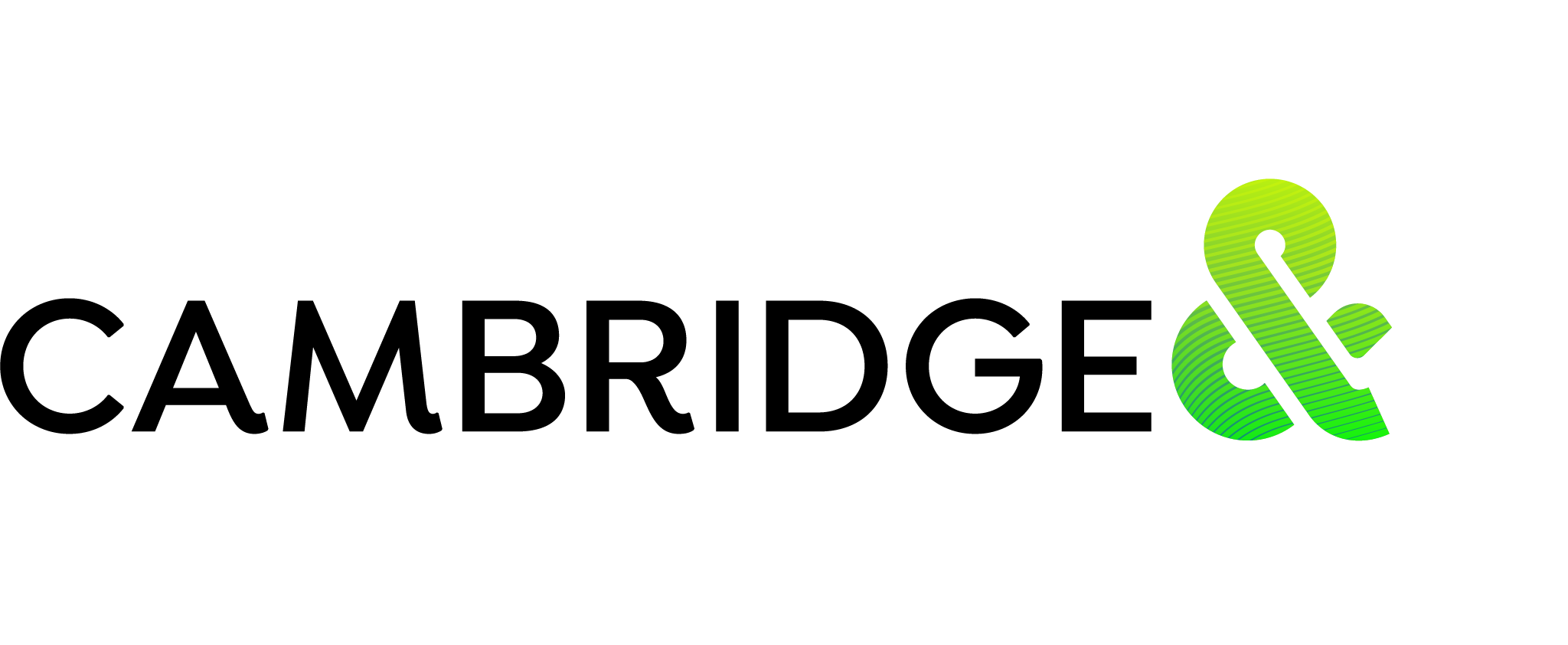 3
Cambridge’s ground-breaking ideas are developed by a world-leading workforce
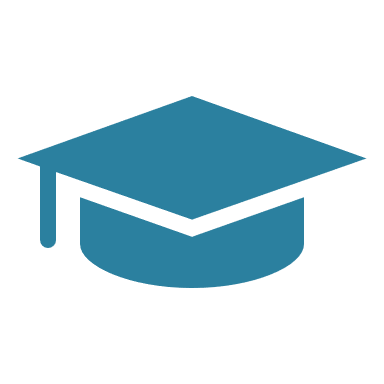 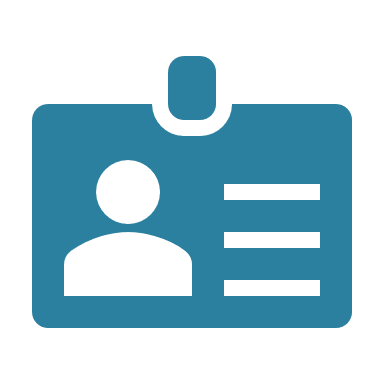 72,000+
Employees within knowledge-intensive firms
3rd 
University innovation 
ecosystem WW
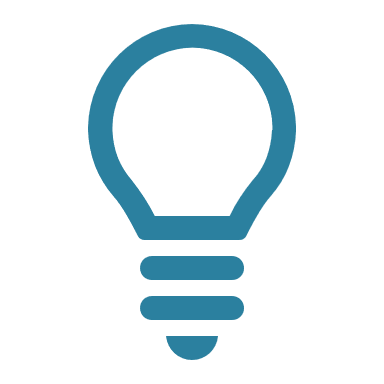 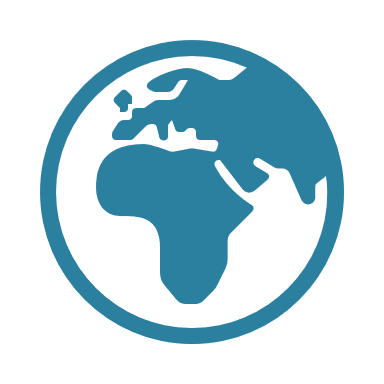 309
Patent applications per 100,000 (#1 in the UK)
87%
University research deemed world-leading or internationally excellent
Source: “Cambridge innovation in numbers”, The University of Cambridge, 2020 and 2021
4
4
The Cambridge ecosystem is based on five key components that work together to drive innovation
Knowledge Engine
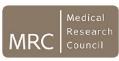 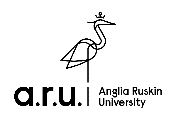 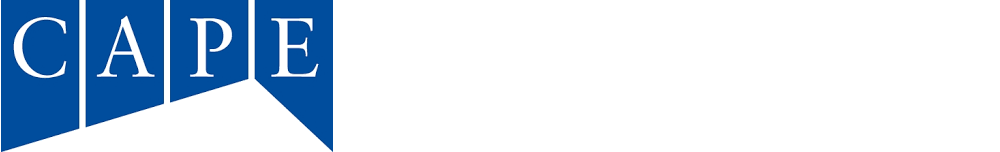 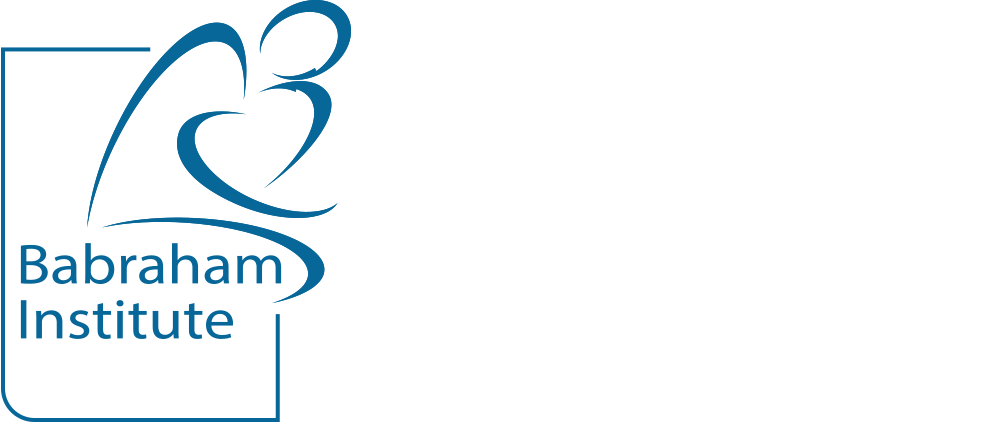 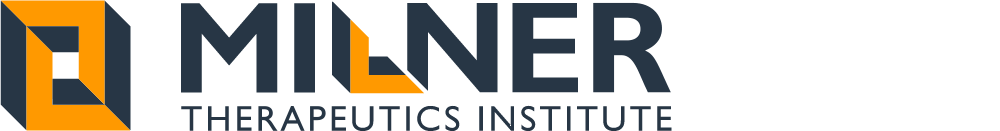 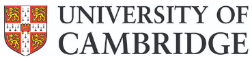 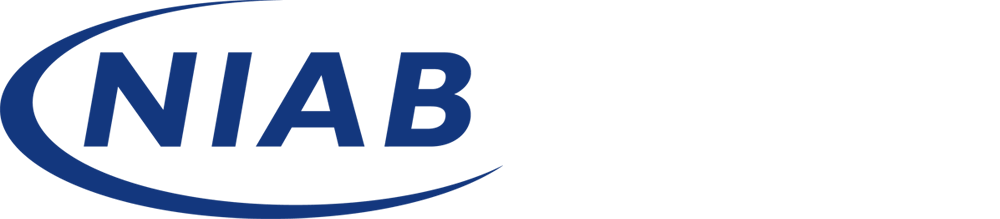 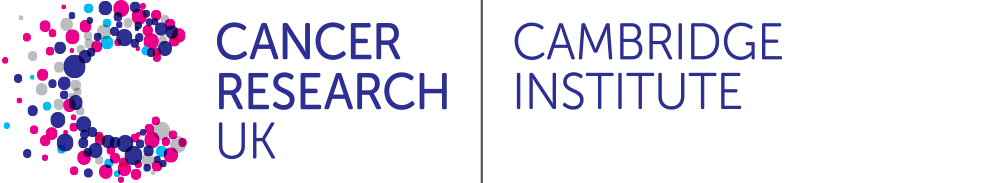 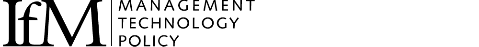 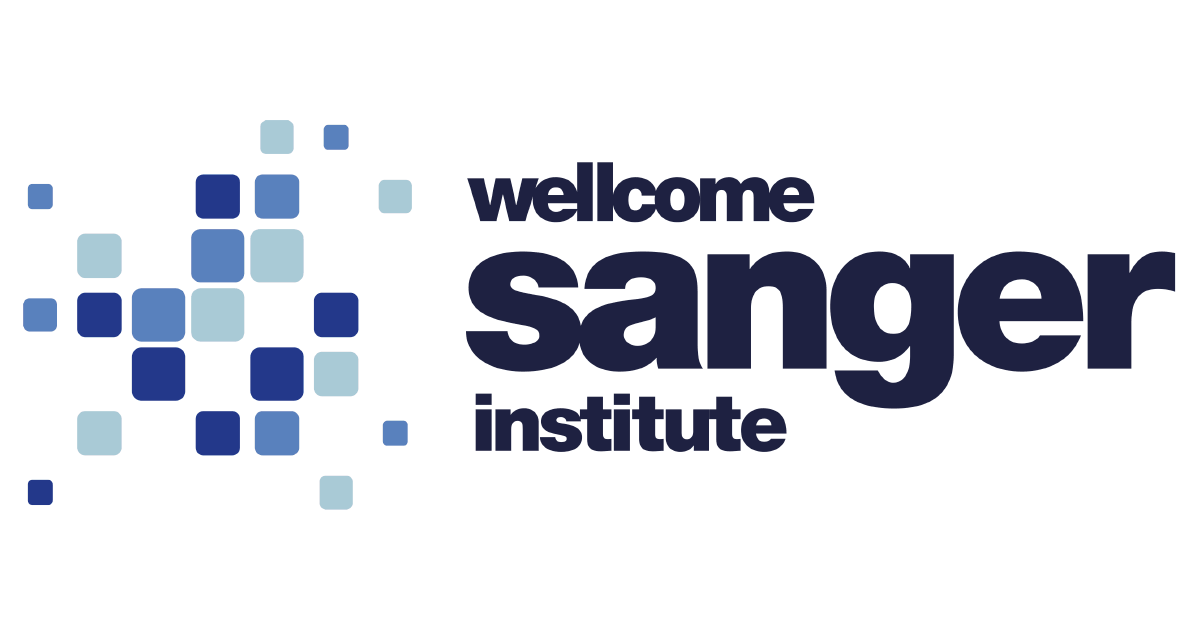 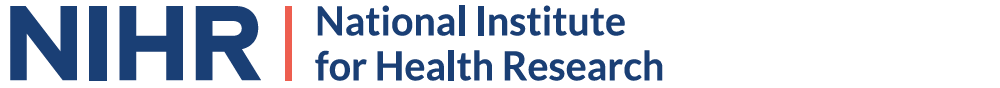 Talent & Skills
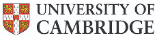 Space and Infrastructure
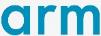 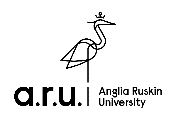 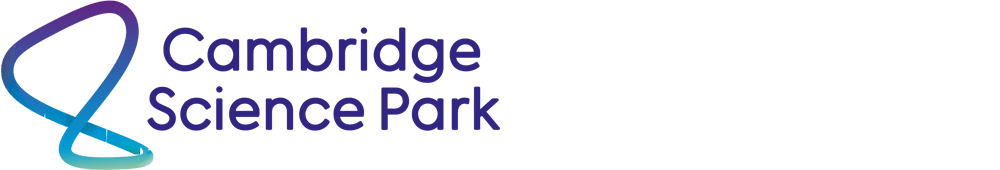 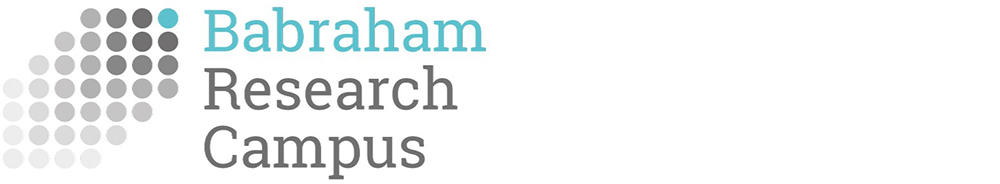 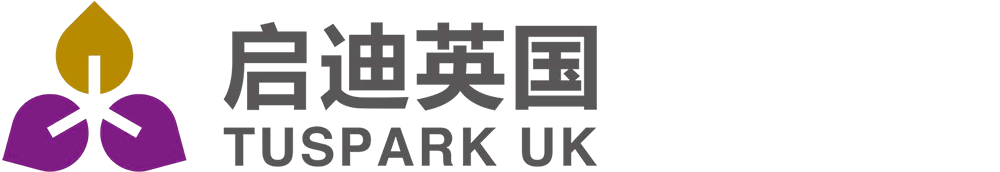 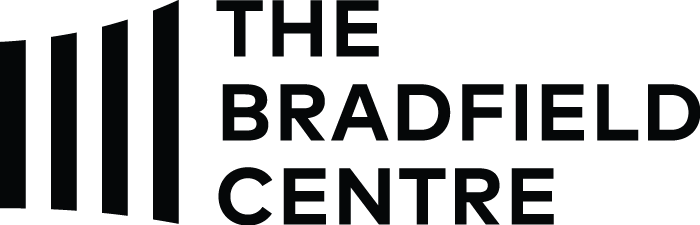 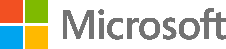 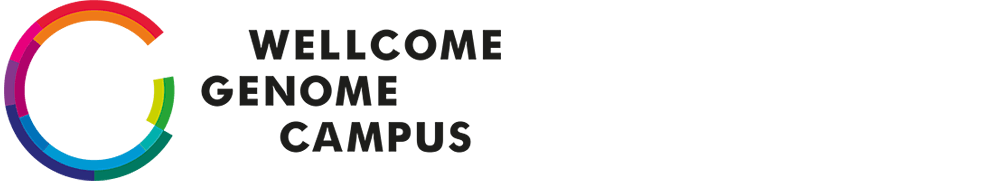 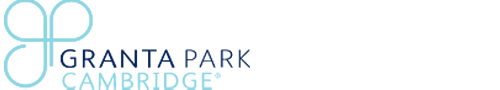 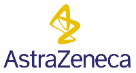 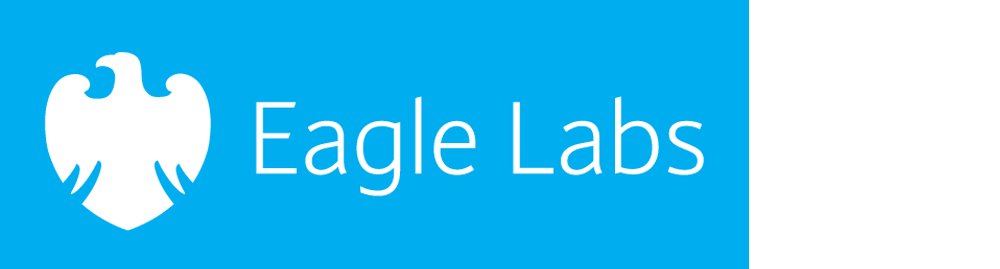 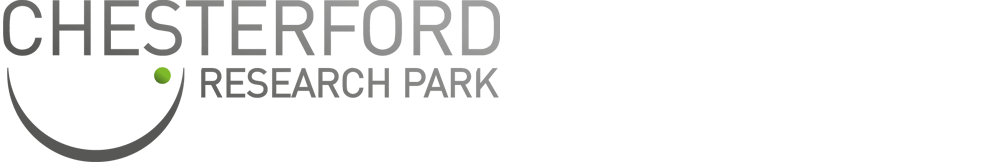 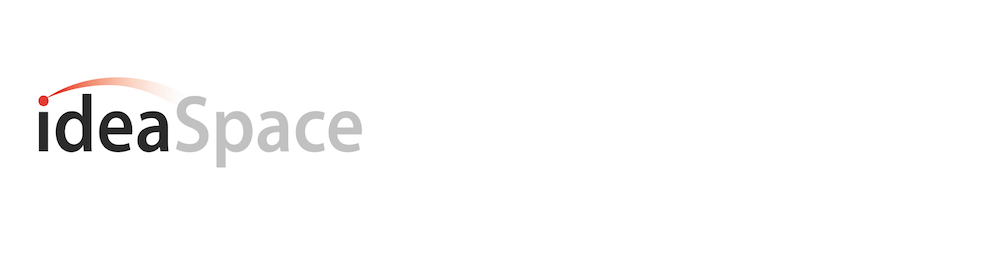 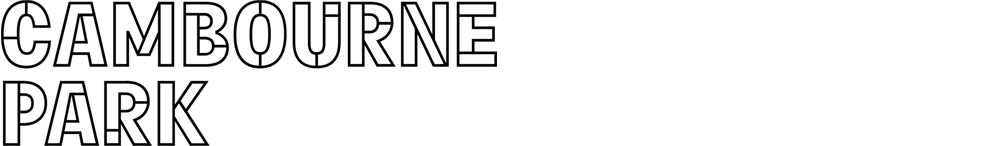 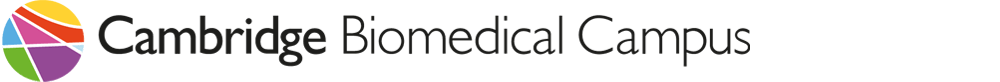 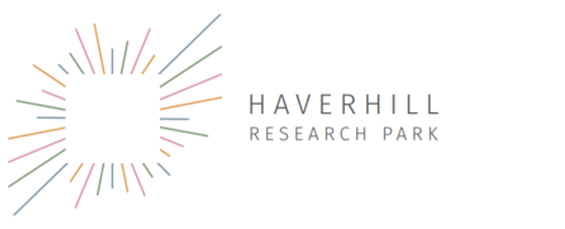 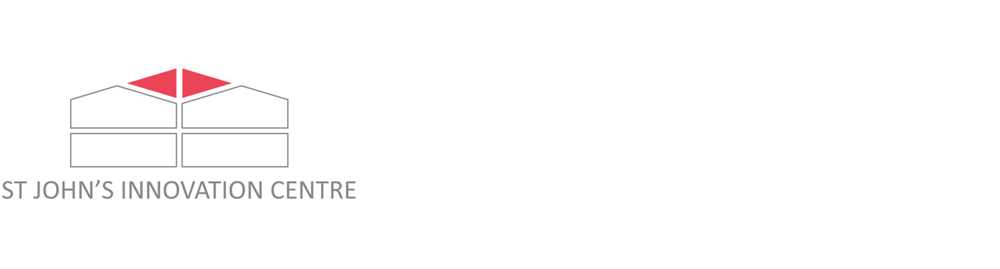 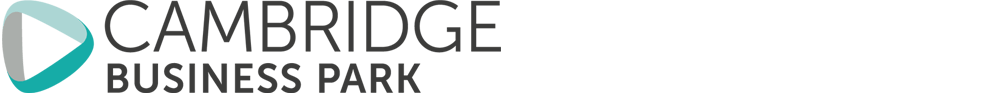 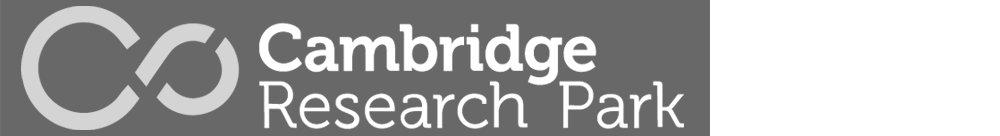 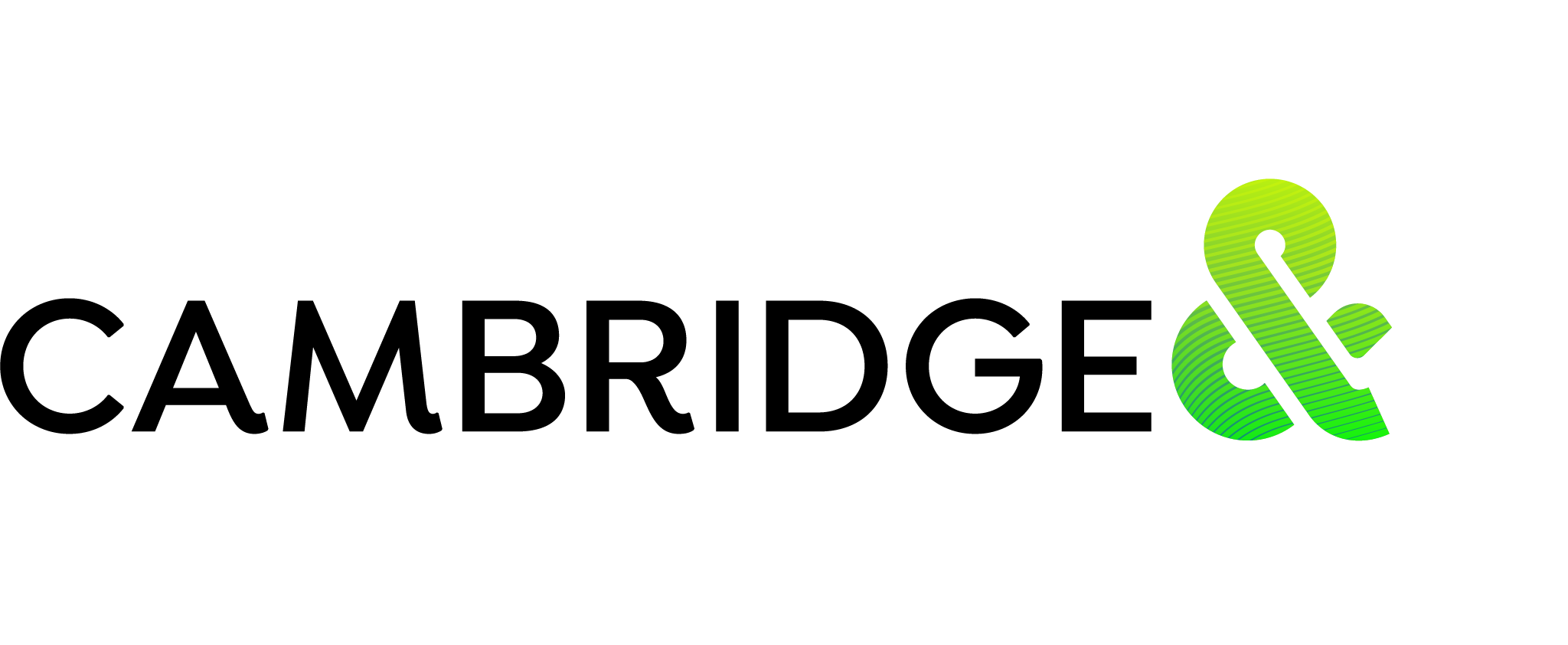 5
Cambridge is distinctive for its concentration of specialist campuses, with over 30 science and tech parks
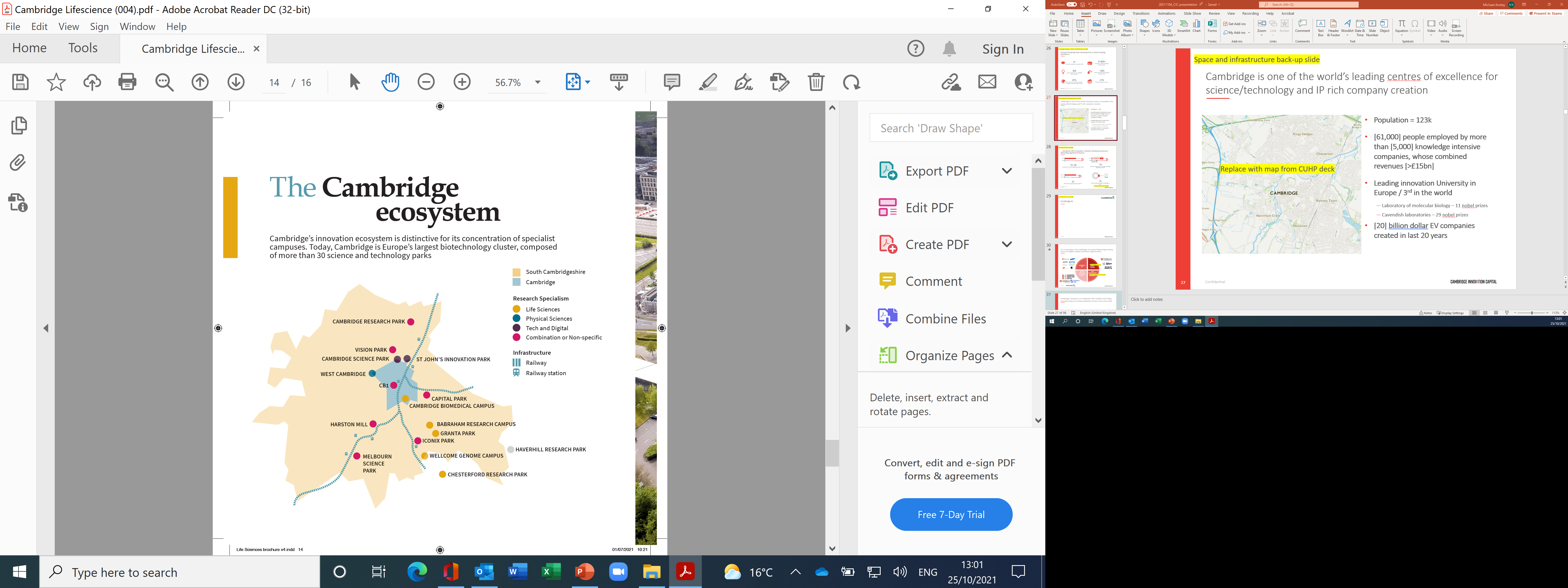 We are here
Source: Cambridge University Health Partners
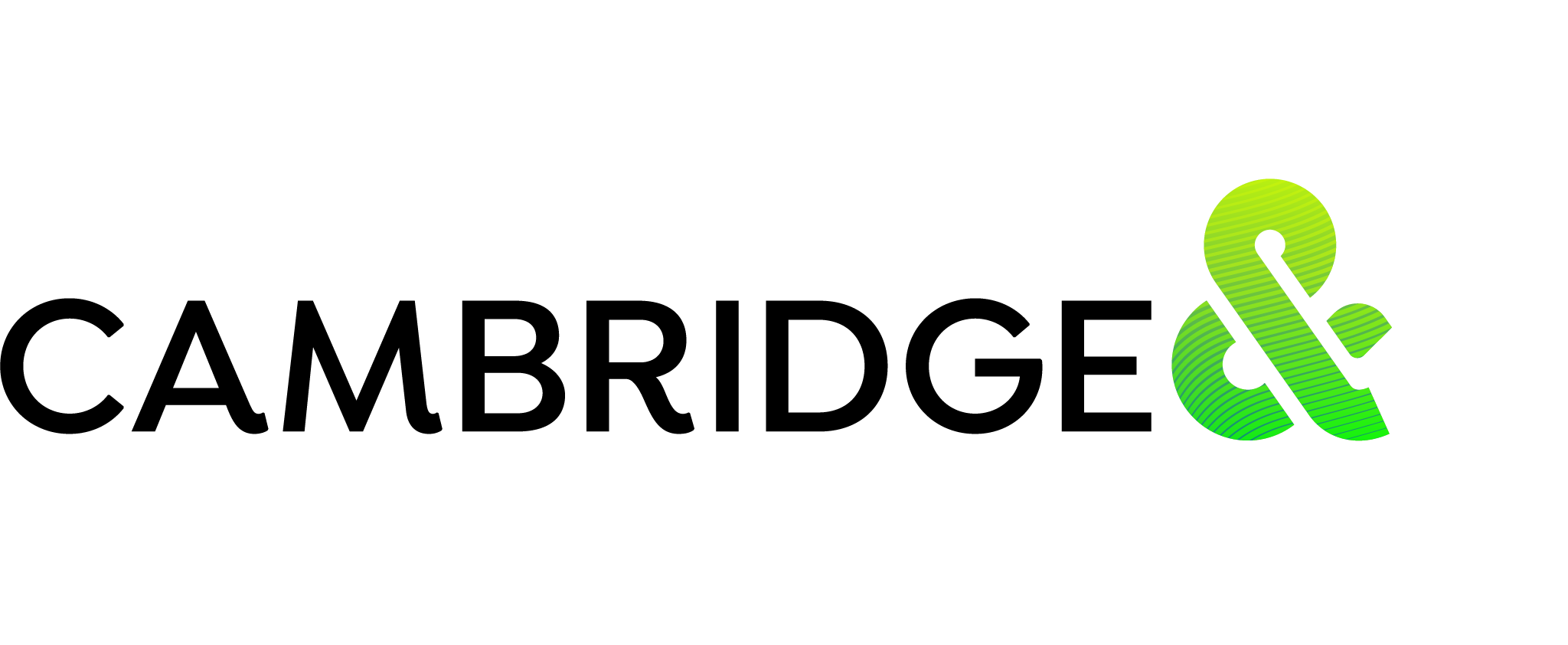 6
[Speaker Notes: Biomedical Campus: Europe’s largest centre of medical research and is home to AstraZeneca and GlaxoSmithKline, as well as Addenbrooke’s Hospital.]
Cambridge is distinctive for its concentration of specialist campuses, with over 30 science and tech parks
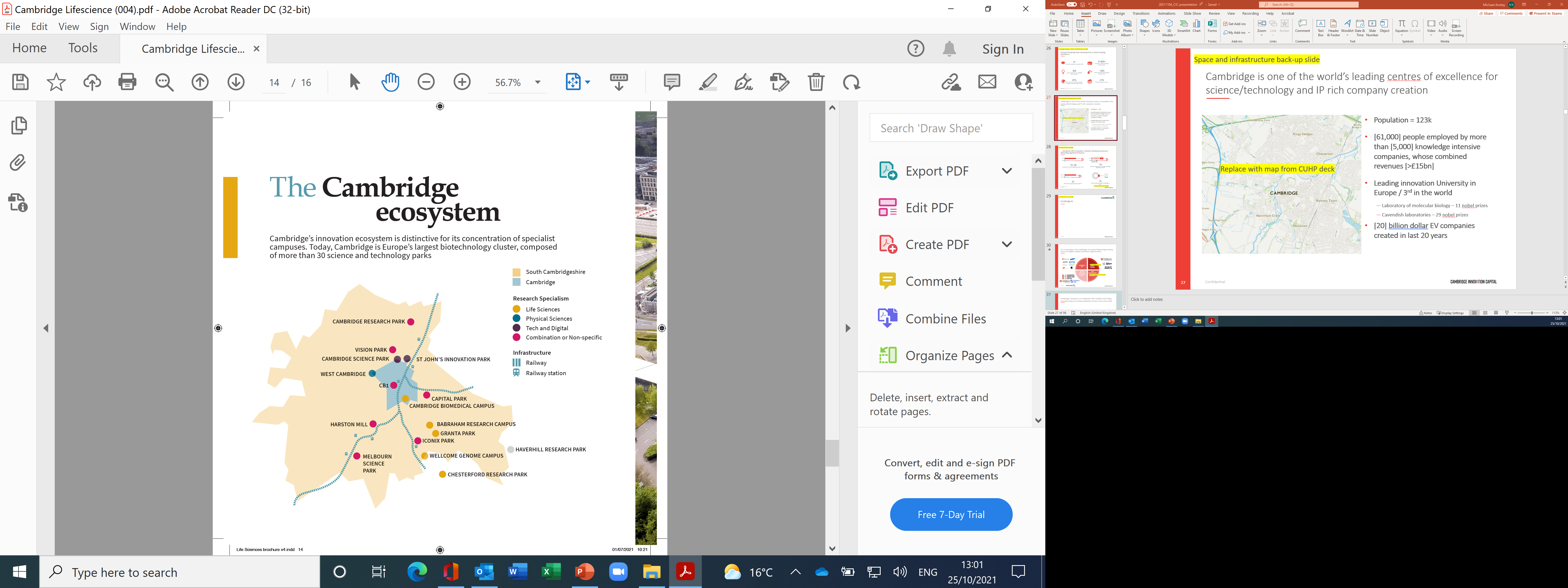 West Cambridge Site
Cambridge Biomedical Campus
Babraham Research Campus
Wellcome Genome Campus
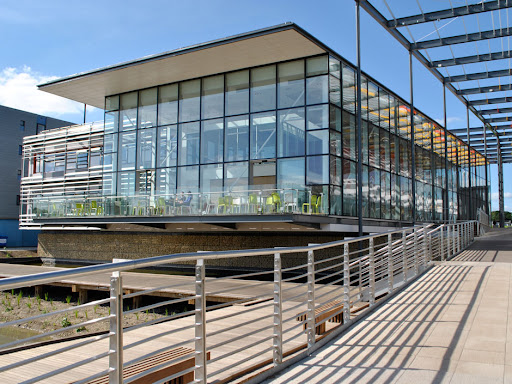 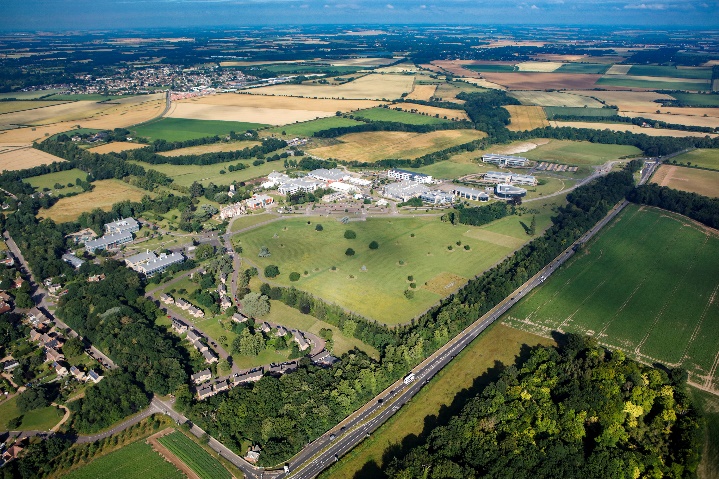 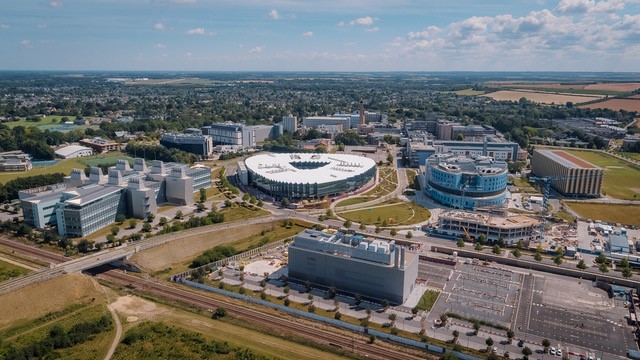 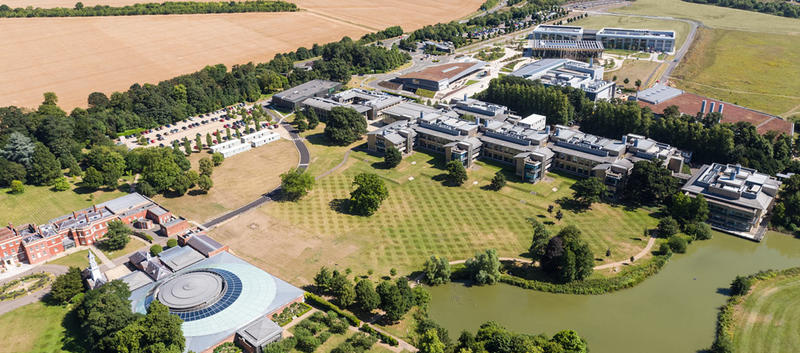 We are here
Source: Cambridge University Health Partners
7
[Speaker Notes: Babraham: nationally and internationally renowned as a leading UK centre of excellence in antibody based therapeutics, the original home of Cambridge Antibody Technology (CAT) that was acquired by MedImmune and led to AstraZeneca bringing its global HQ to Cambridge
Cambridge BioMedical Campus: a vibrant and ground breaking healthcare community at the forefront of science and medicine. Includes the AstraZeneca HQ, Abcam and next to Addenbrookes Hospital
West Cambridge: The University’s vision is for it to be a world-class, well connected research and development environment that benefits Cambridge, the region and the UK – one that provides facilities that help the University to retain its globally competitive position by continuing to attract and retain the world's best academics and researchers, as well as one that supports entrepreneurship and collaboration with industry. Great things are happening there in physical sciences including the new Cavendish building
The Wellcome Genome Campus: is home to some of the worlds foremost institutes and organisations in genomics and computational biology, committed to delivering life changing science with the reach, scale and imagination to solve some of humanity’s greatest challenges]
The Cambridge ecosystem is based on five key components that work together to drive innovation
Knowledge Engine
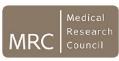 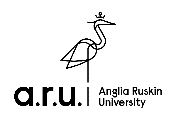 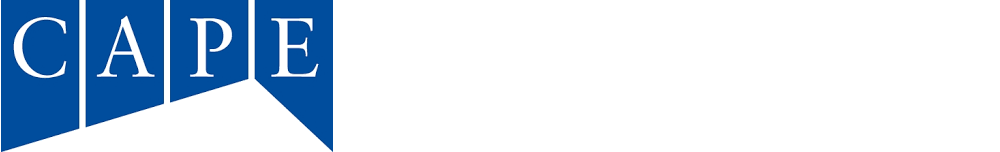 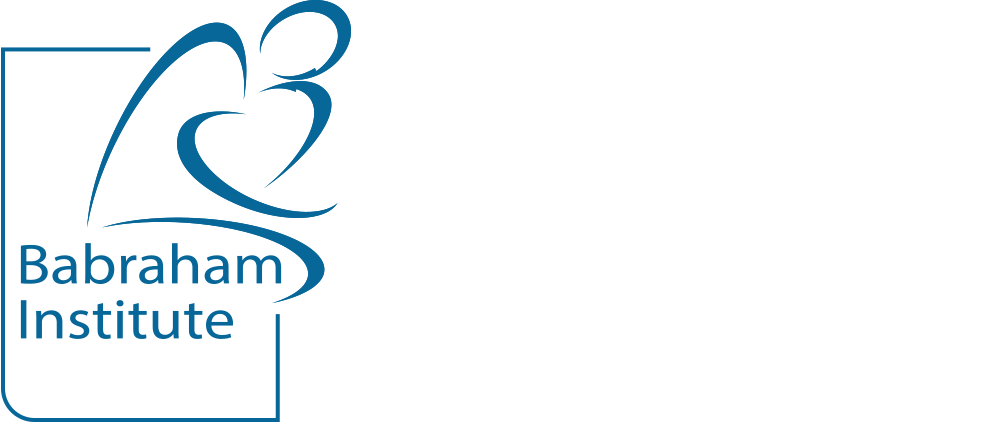 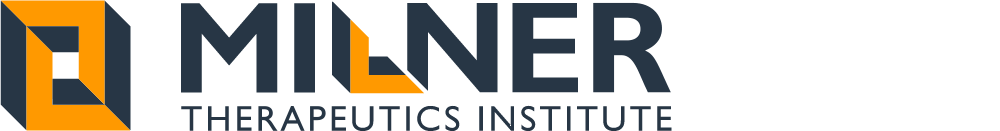 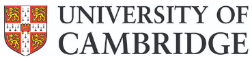 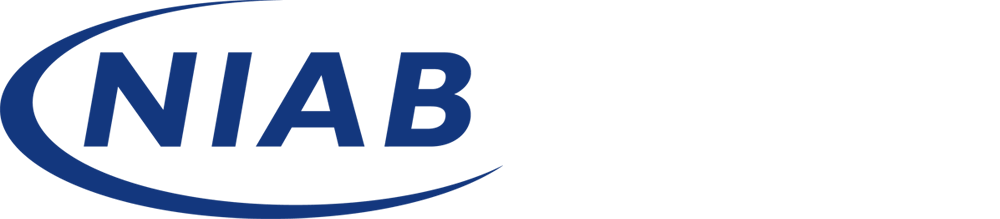 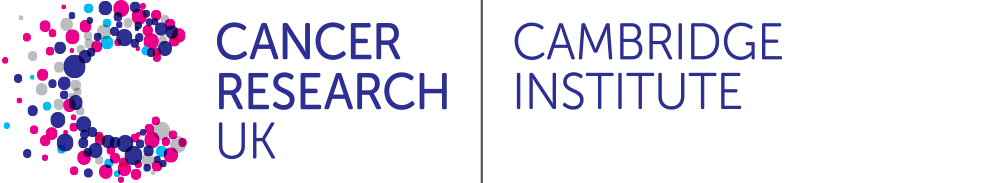 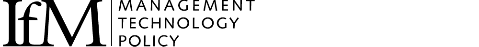 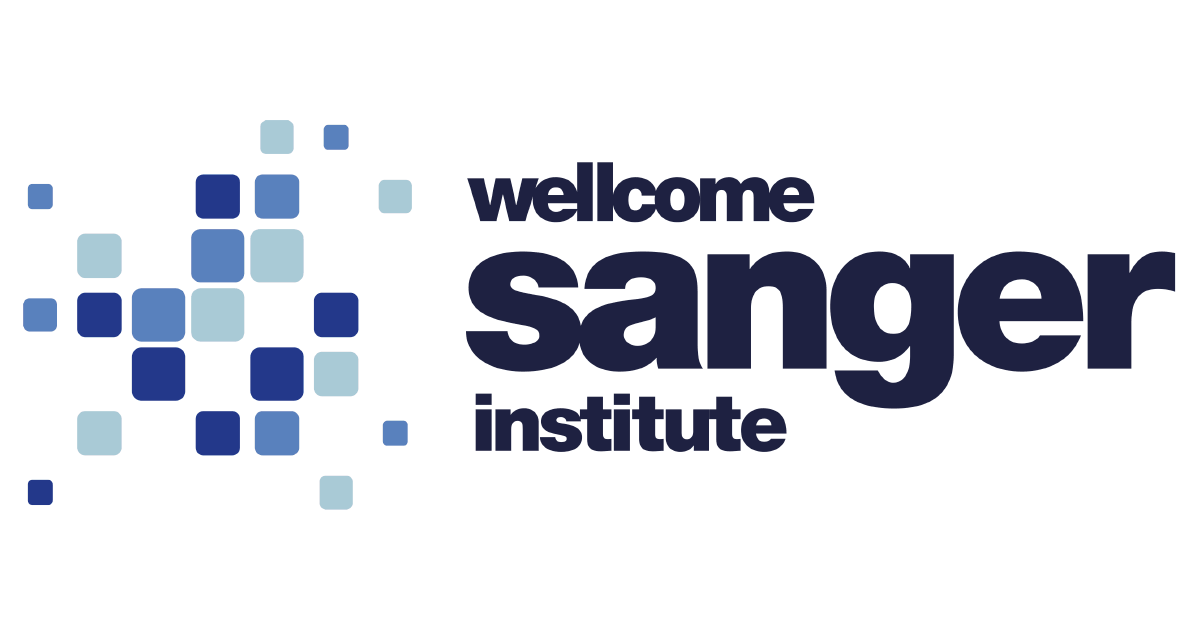 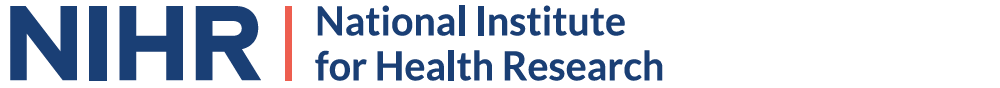 Talent & Skills
Space and Infrastructure
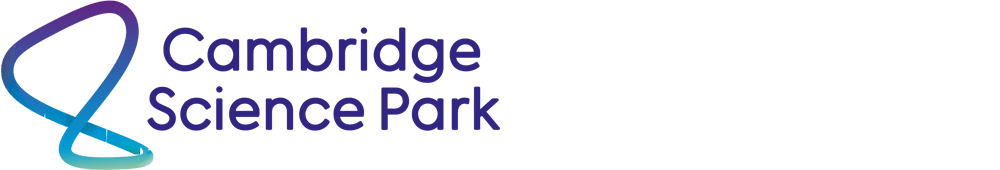 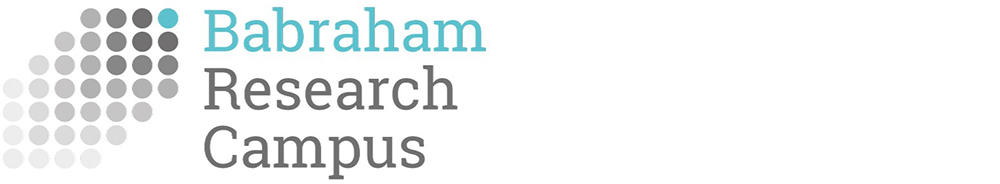 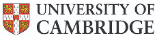 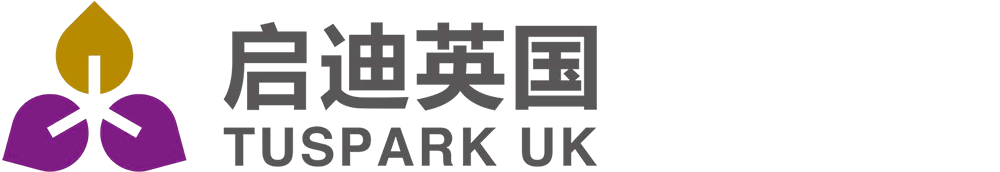 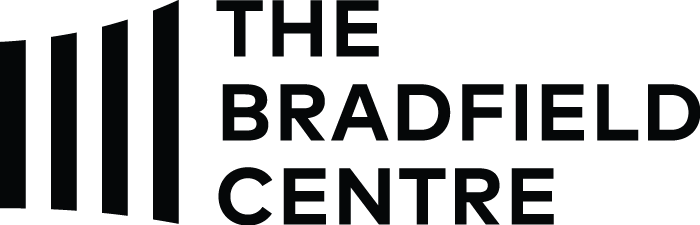 Investment and Professional Services
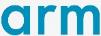 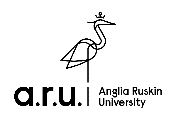 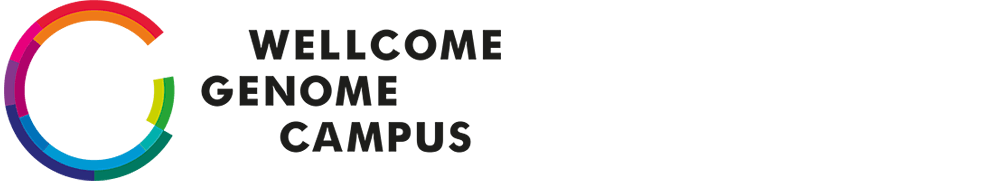 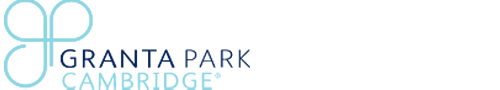 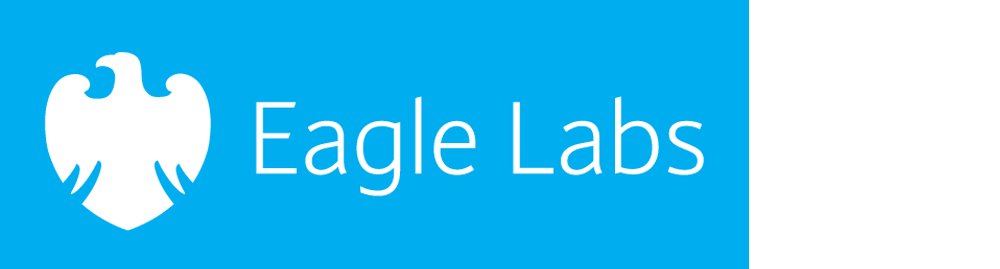 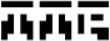 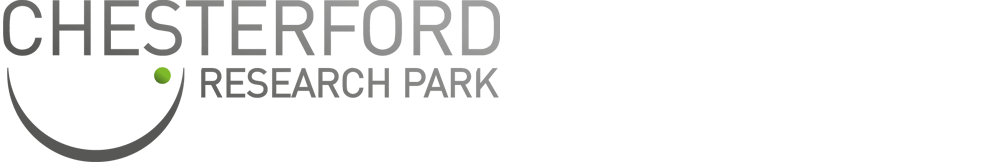 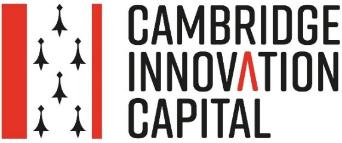 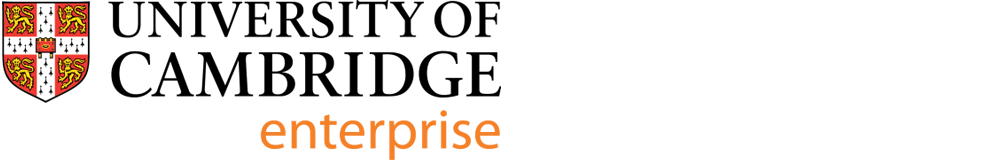 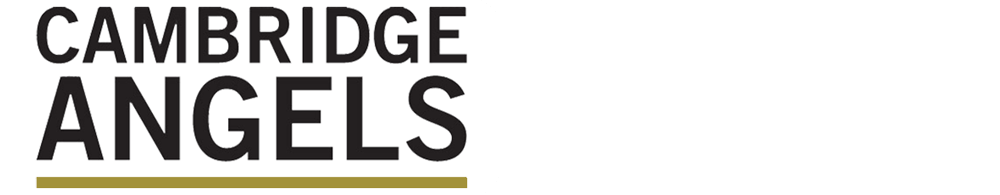 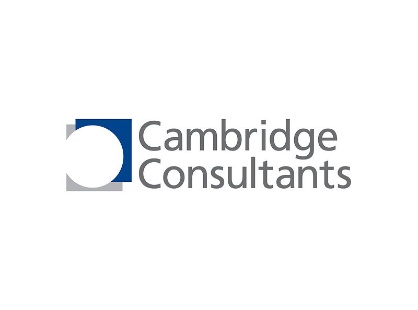 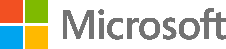 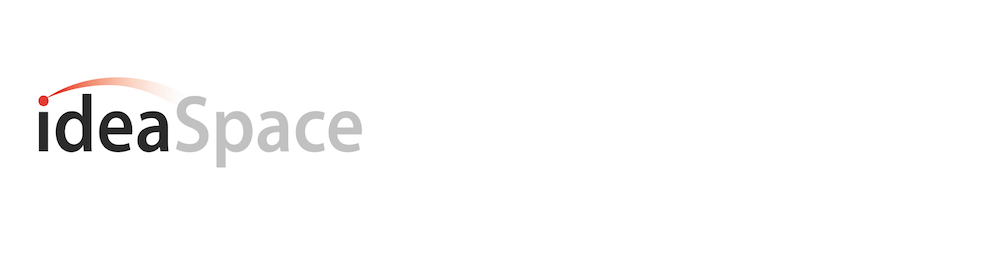 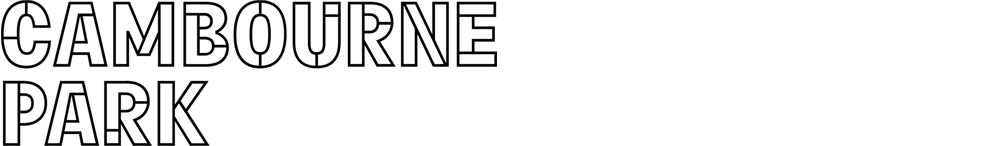 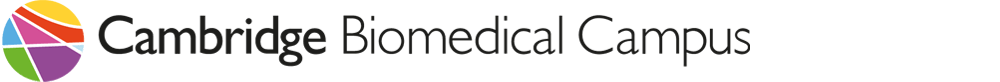 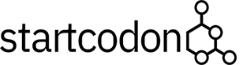 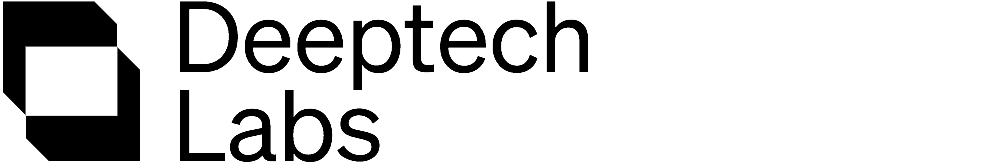 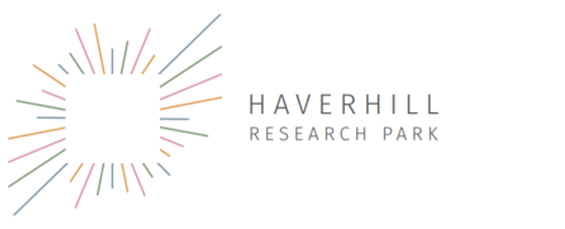 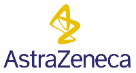 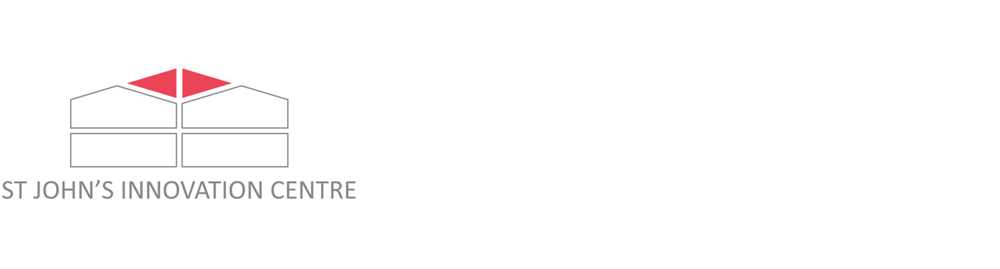 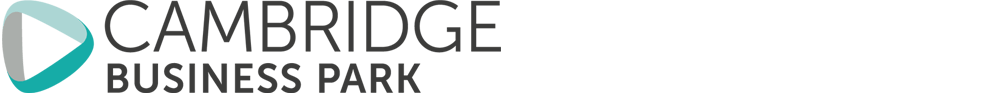 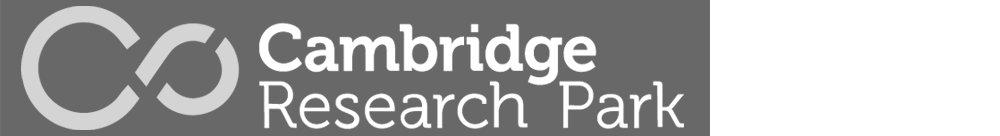 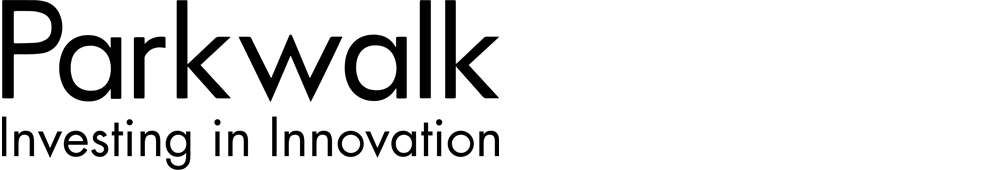 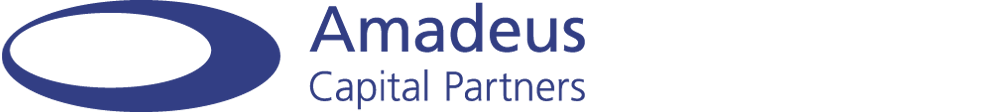 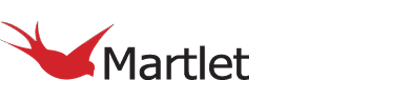 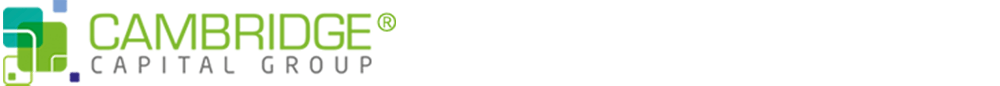 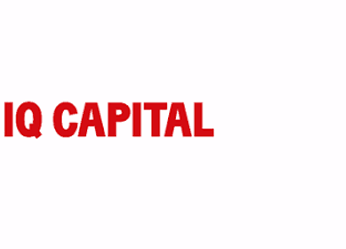 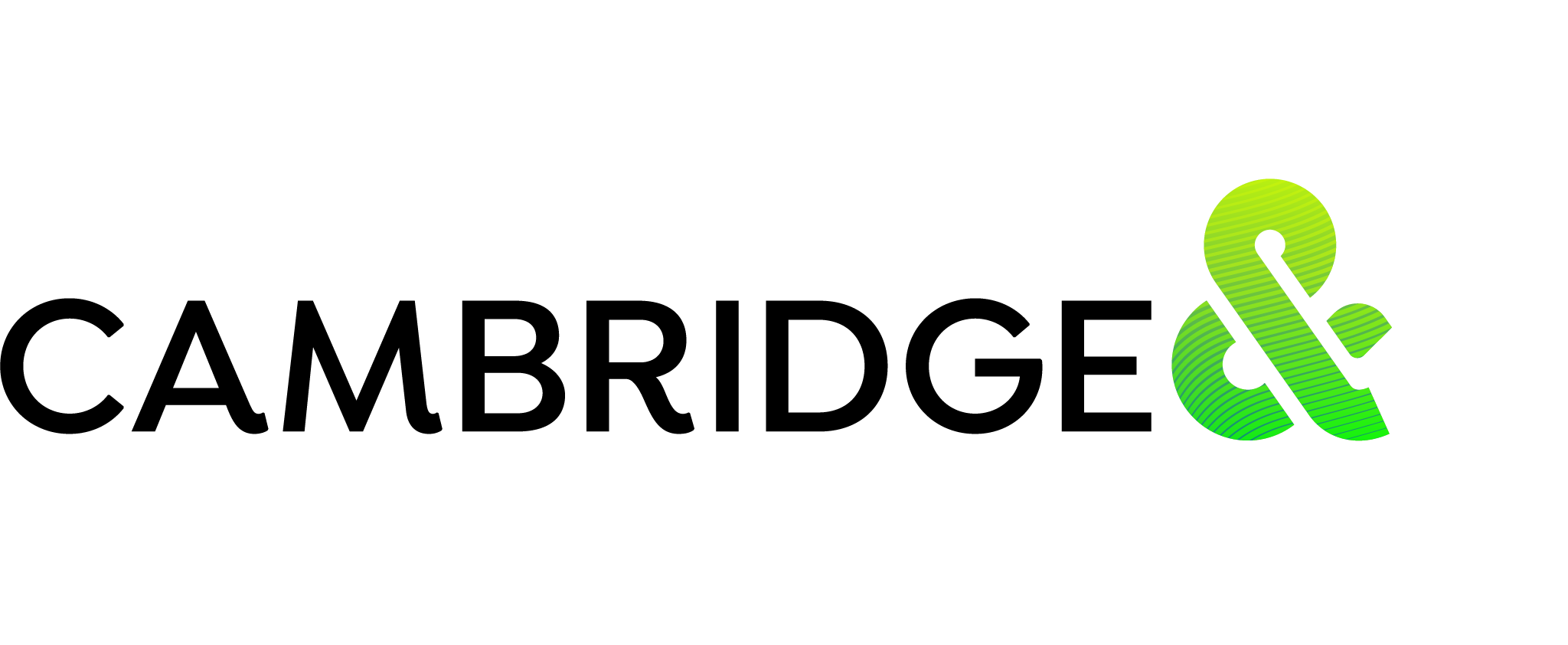 8
Investment into IP-rich companies continues to increase, propelling start-ups to greater valuations at a higher frequency
£20m - £50m
£50m+
2021
17
2021
~2x
~2x
2016
2016
£50m+
£20m - £50m
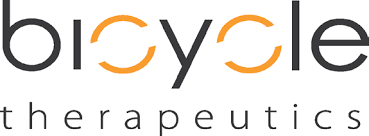 ~£1.3B
Investment in IP-rich Cambridge companies in 2021
~2x
More growth rounds for Cambridge companies since 2016
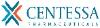 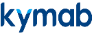 2017-21
2.5x
2021
2012-16
10
IPOs of IP-rich companies between 2017-21
23
Billion dollar companies created in Cambridge to date
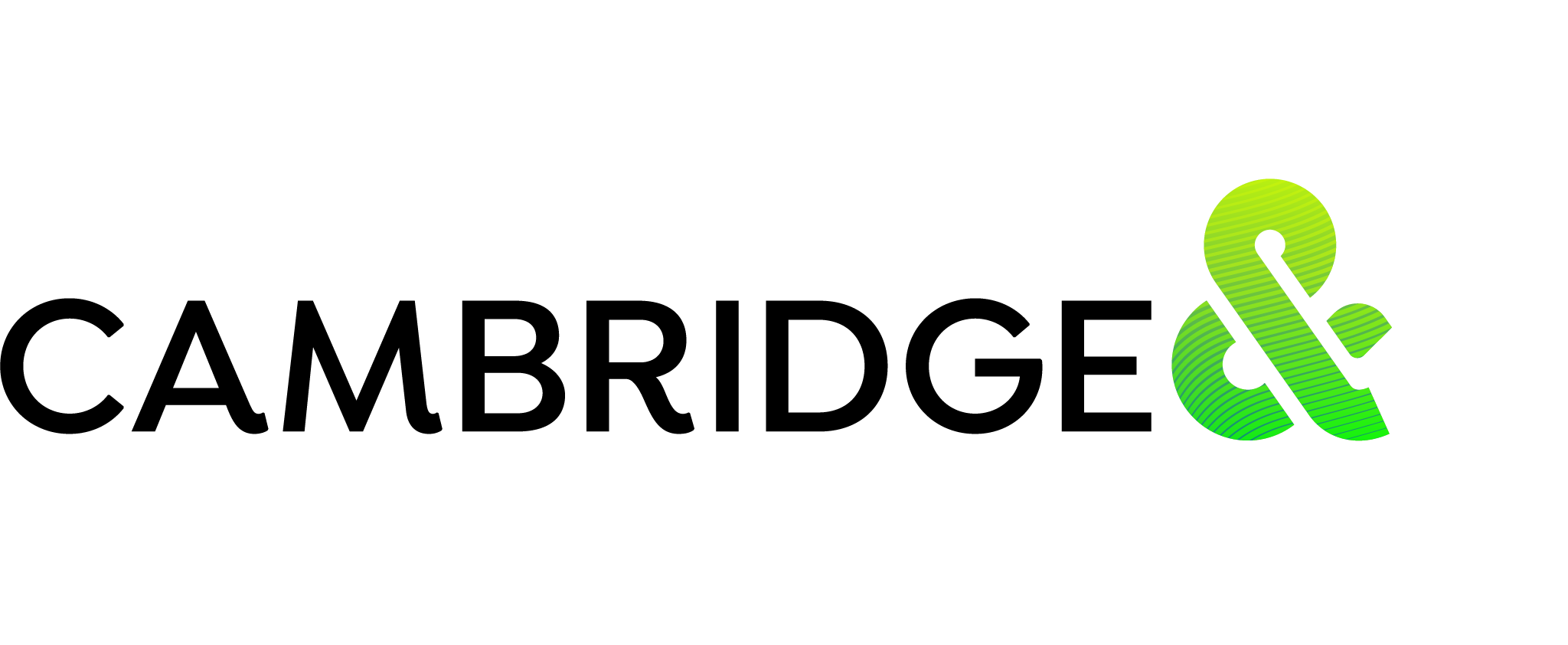 9
Source: CIC analysis, Beauhurst, Pitchbook
The Cambridge ecosystem is based on five key components that work together to drive innovation
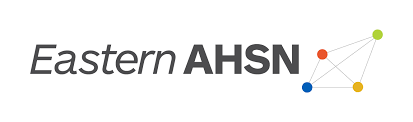 Knowledge Engine
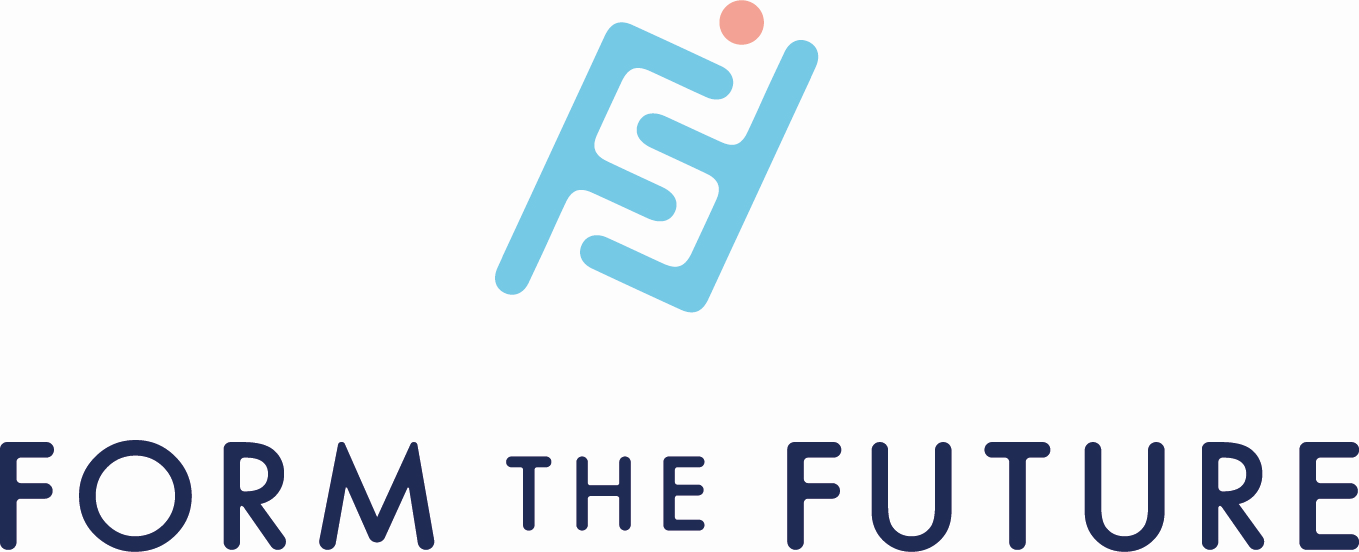 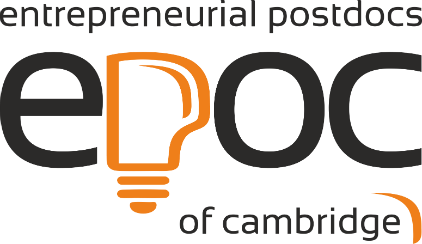 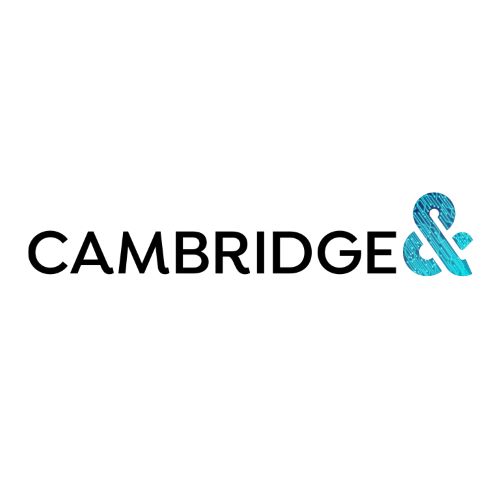 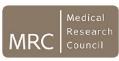 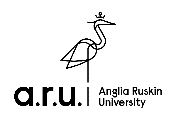 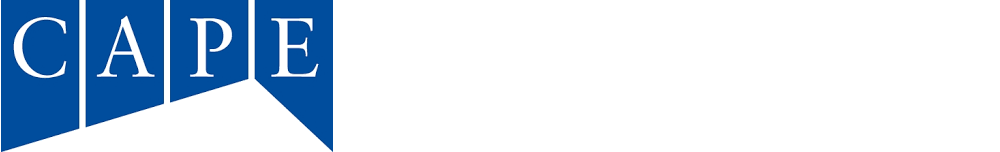 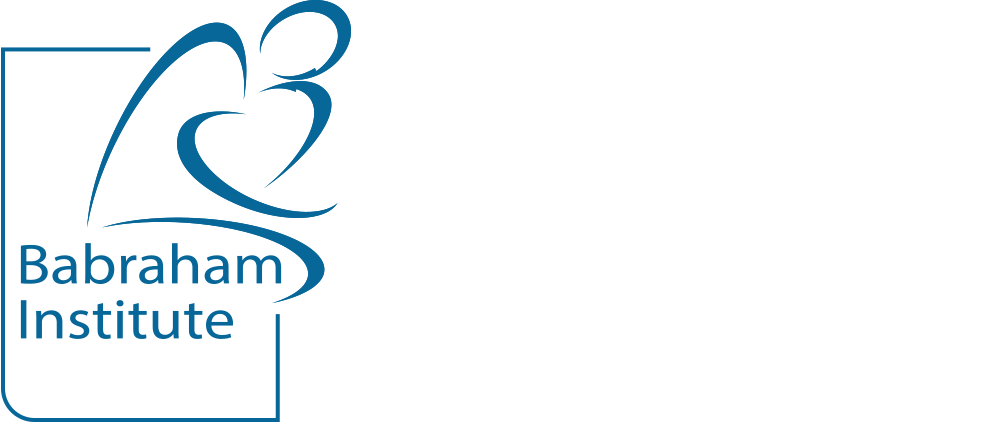 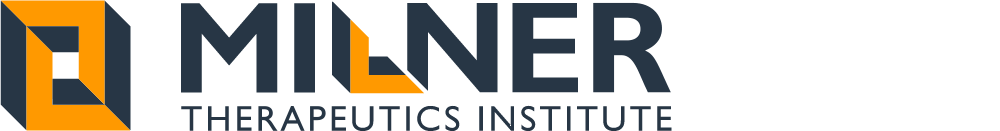 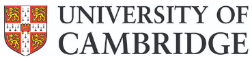 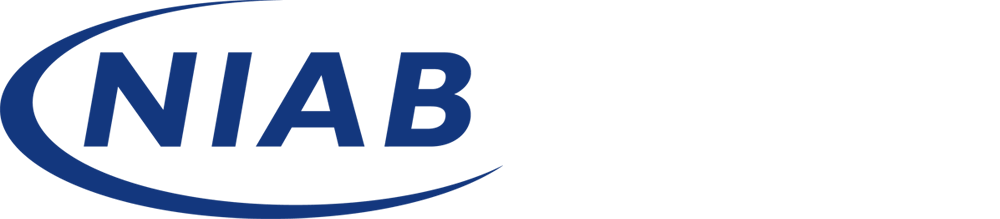 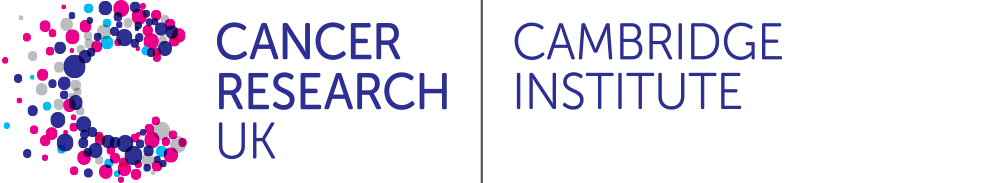 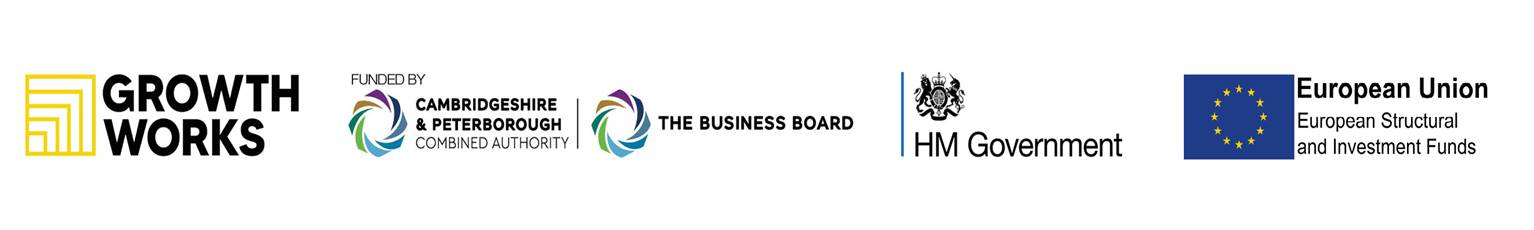 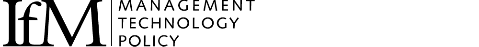 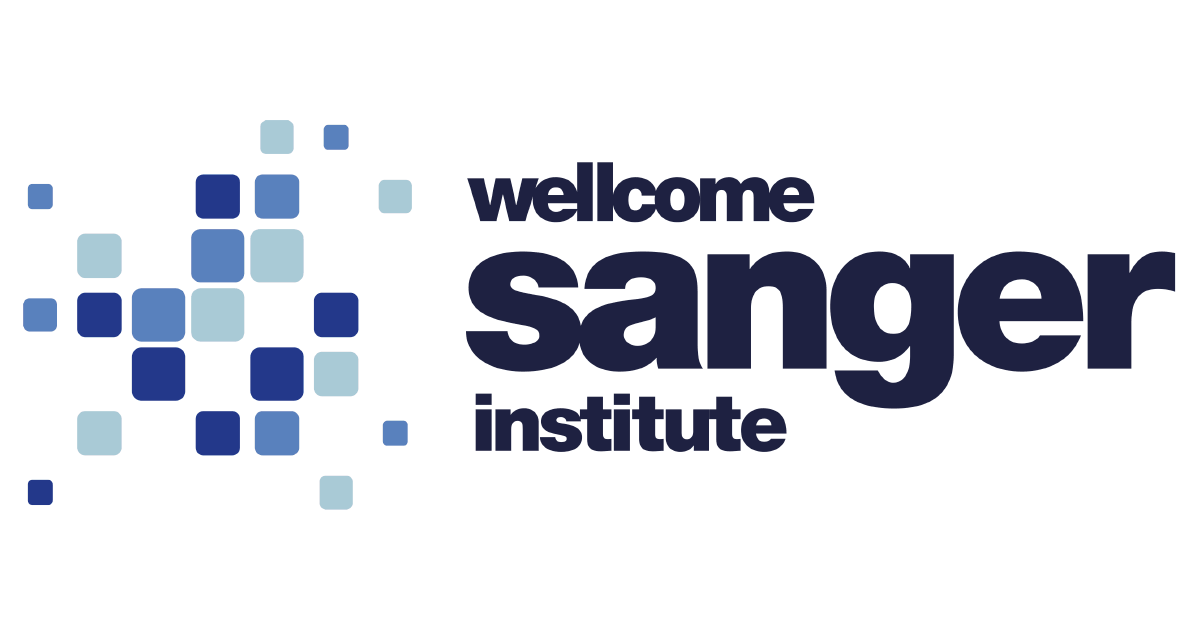 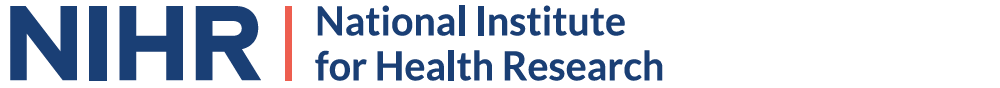 Investment and Professional Services
Talent & Skills
Space and Infrastructure
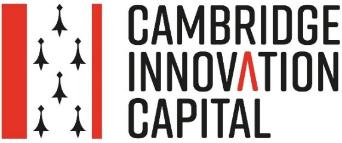 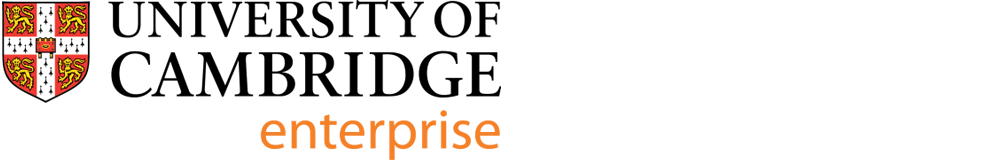 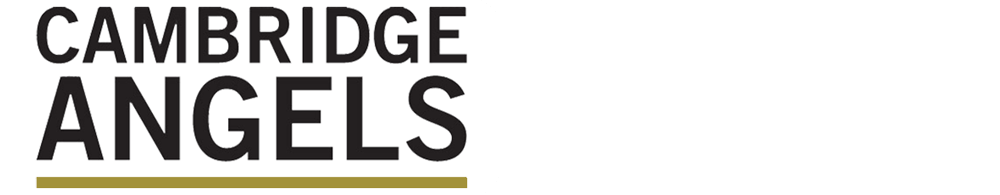 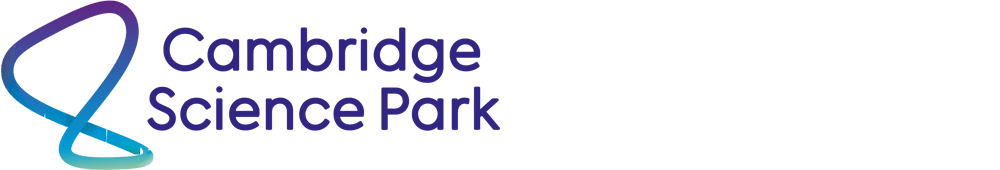 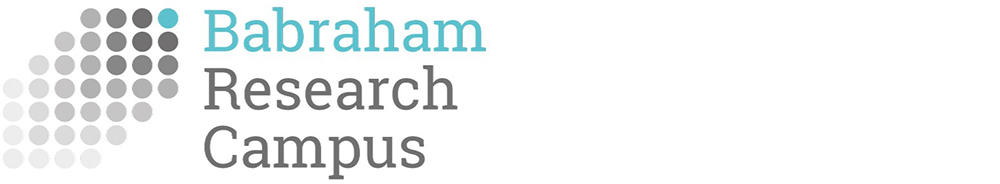 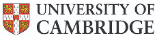 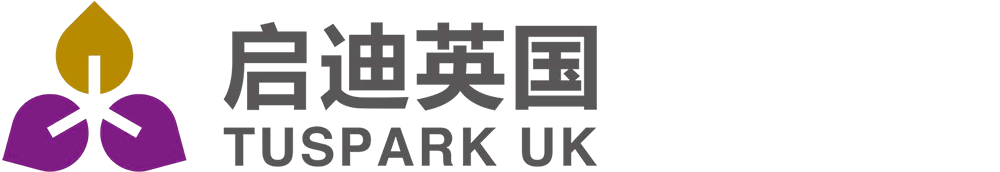 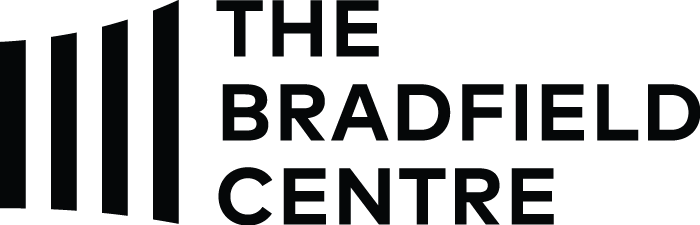 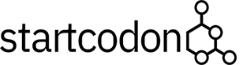 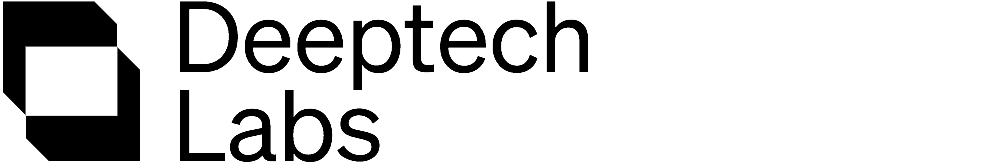 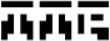 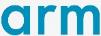 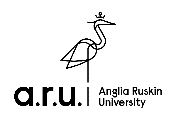 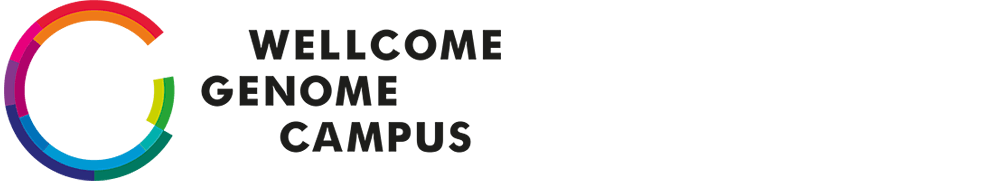 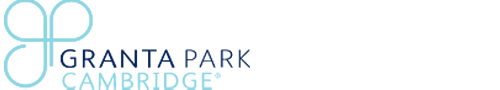 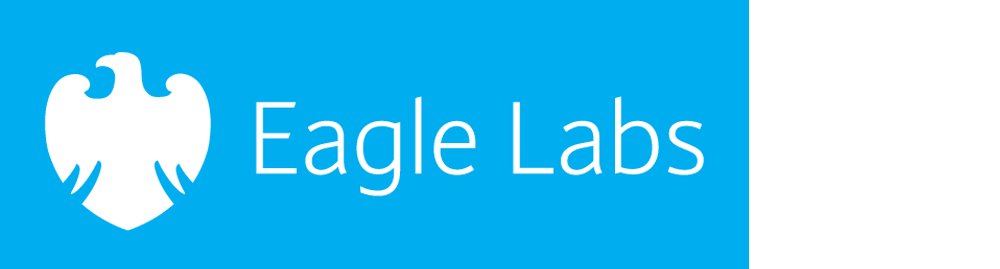 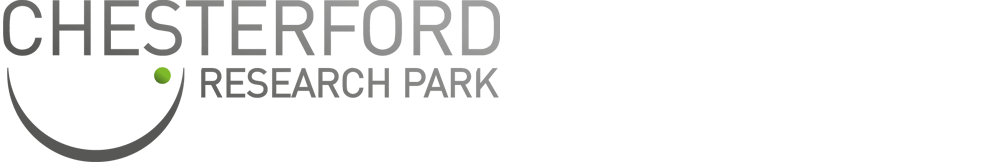 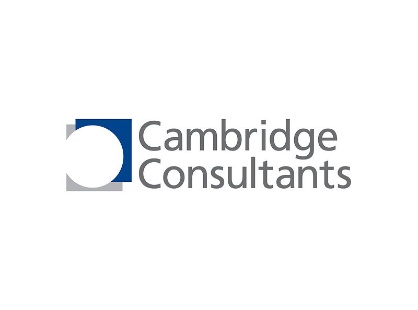 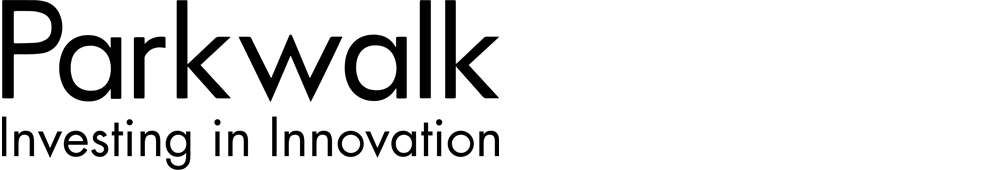 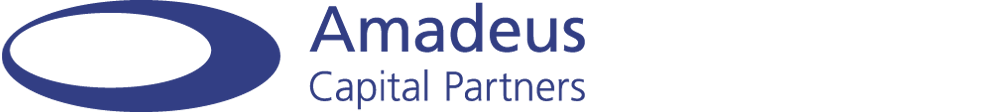 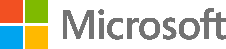 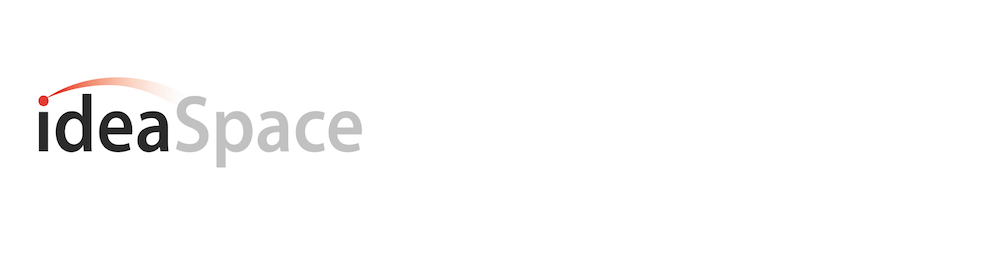 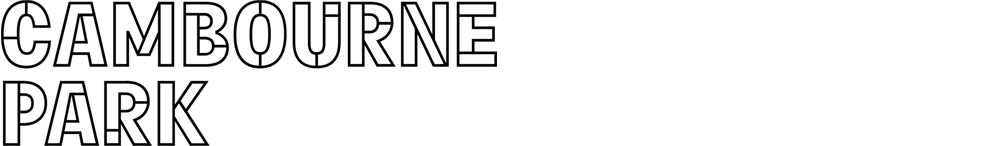 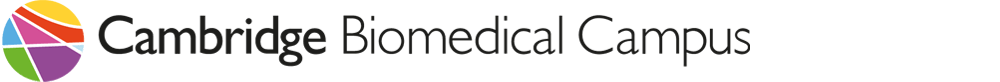 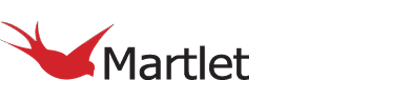 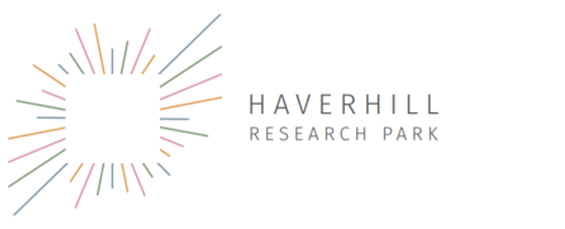 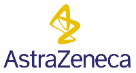 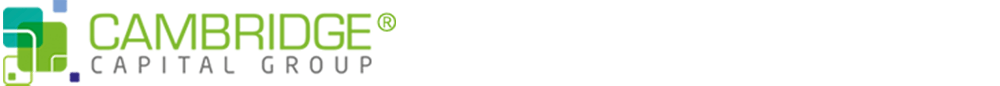 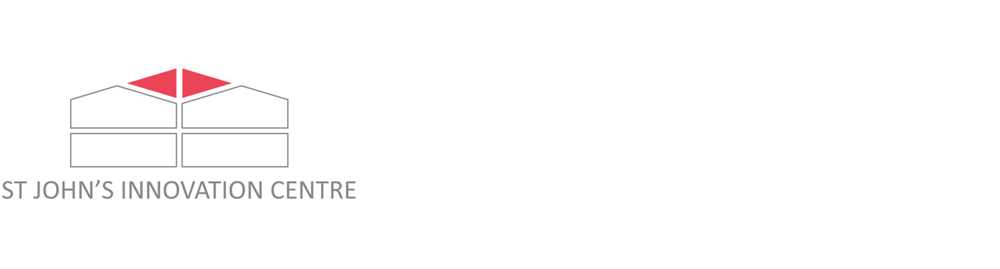 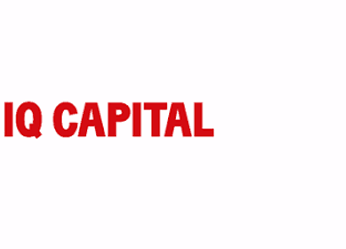 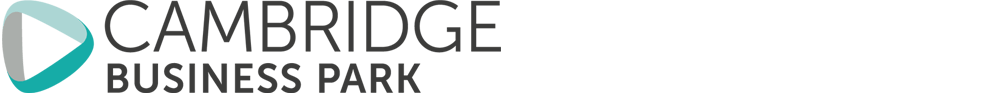 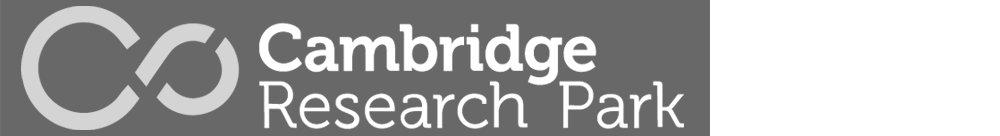 Community Support
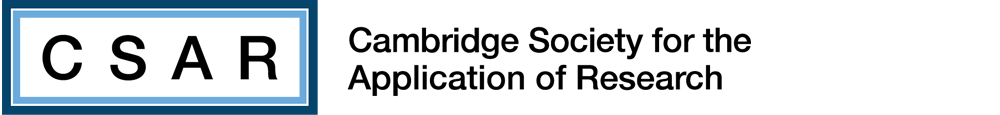 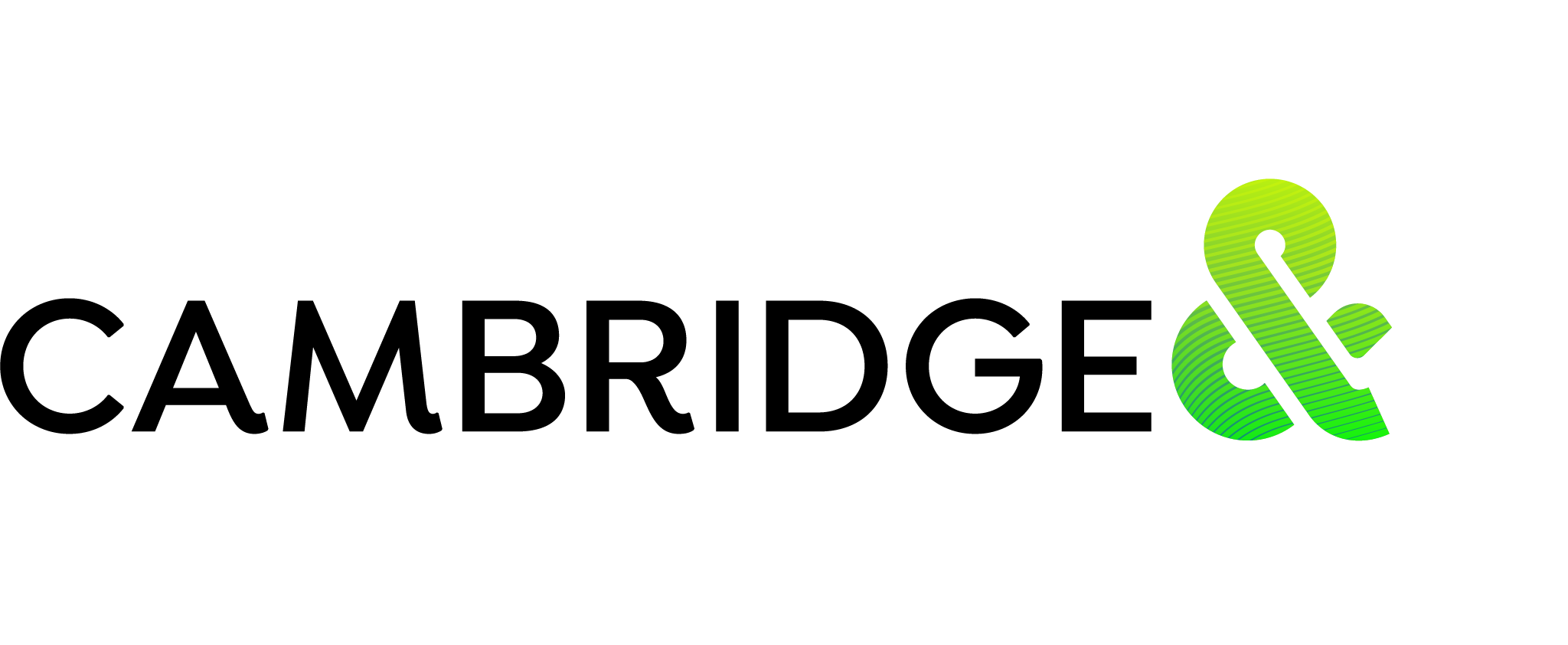 10
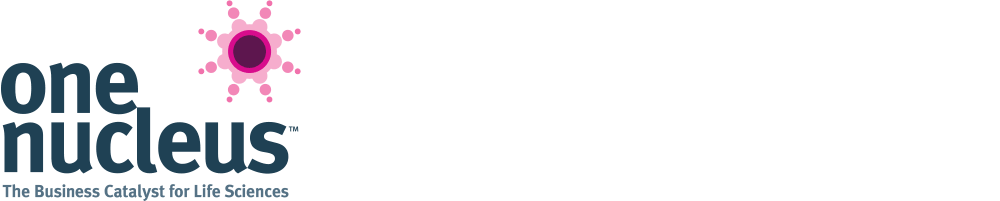 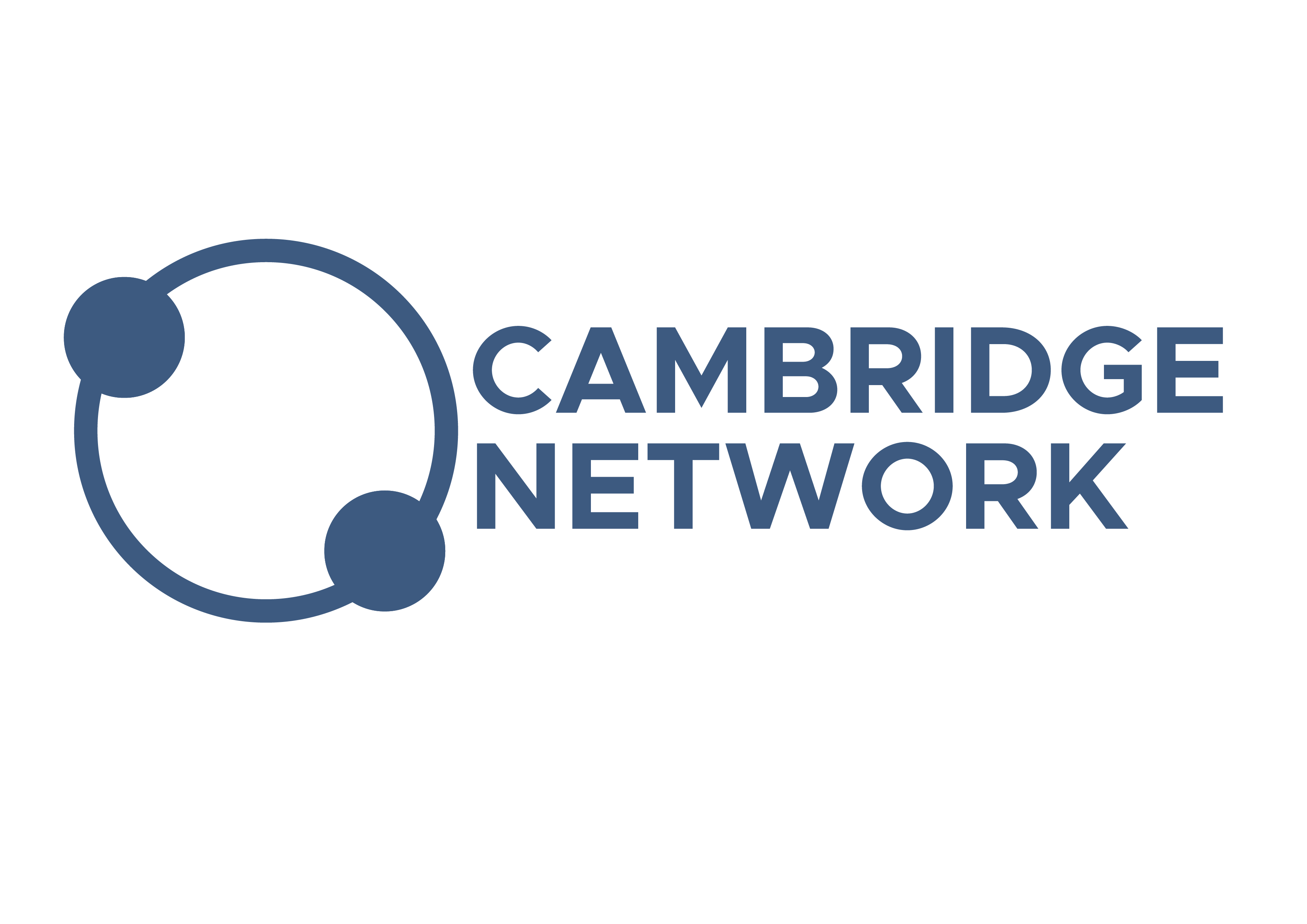 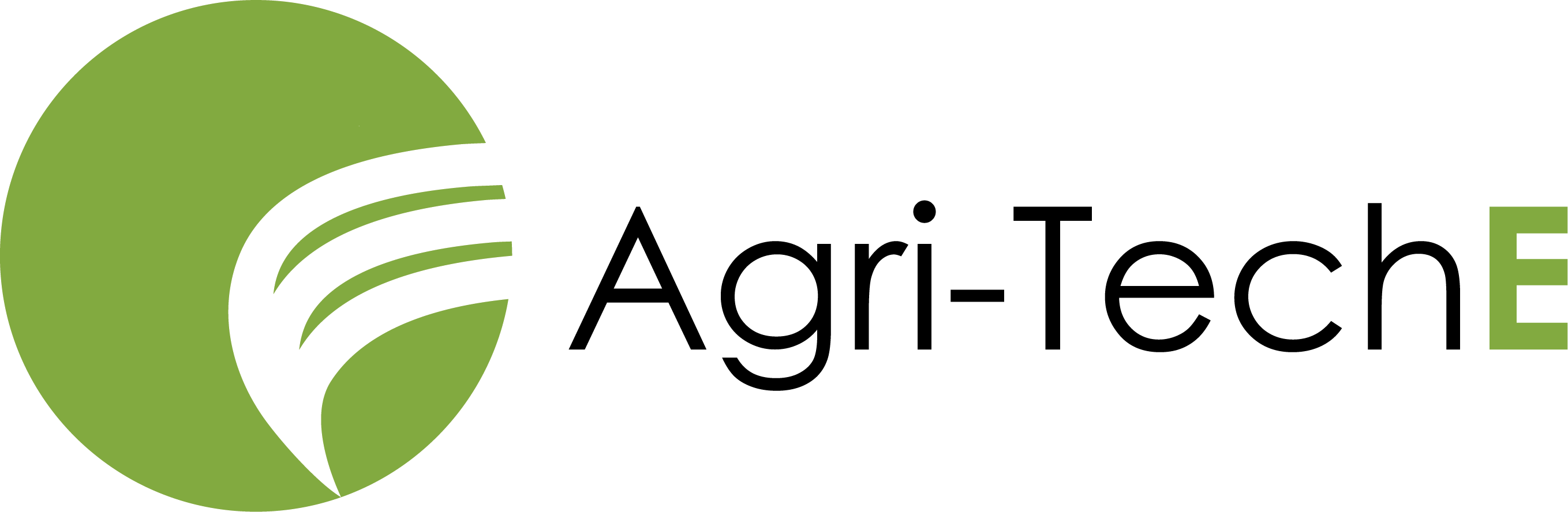 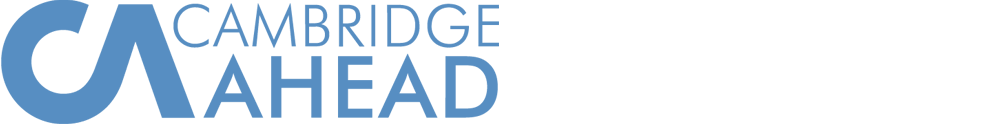 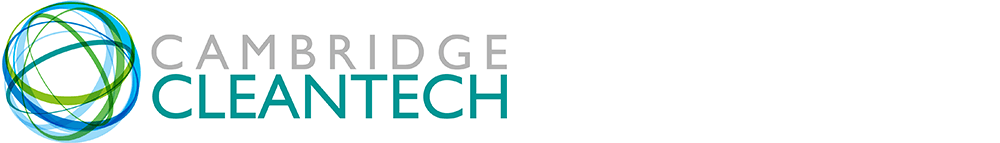 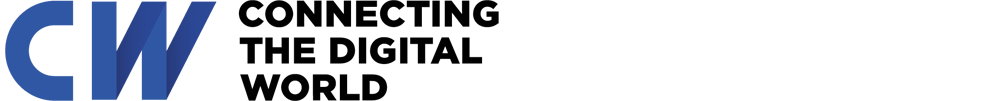 Multiple networks exist across Cambridge which bring people together, exemplified by Cambridge&
Opportunity to create a…
Mission to…
“One-stop-shop” to showcase Cambridge to the world
Single source of “truth” about our innovation ecosystem and what it has to offer
Champion to communicate how Cambridge is affecting the world
Conductor to coordinate key stakeholders to effectively enact positive global change
Attract high quality global investors in knowledge intensive industries
Raise Cambridge’s profile as a true world-leading innovation ecosystem
Identify where Cambridge can be world-leading and ensure there is a specialist ecosystem to fulfil its potential
Bring high quality multi-national corporations to the region
Solution:
Created in 2020 as a non-profit, joint initiative by the University of Cambridge, Cambridge Innovation Capital and the Greater Cambridge Partnership, with support across all key stakeholder groups
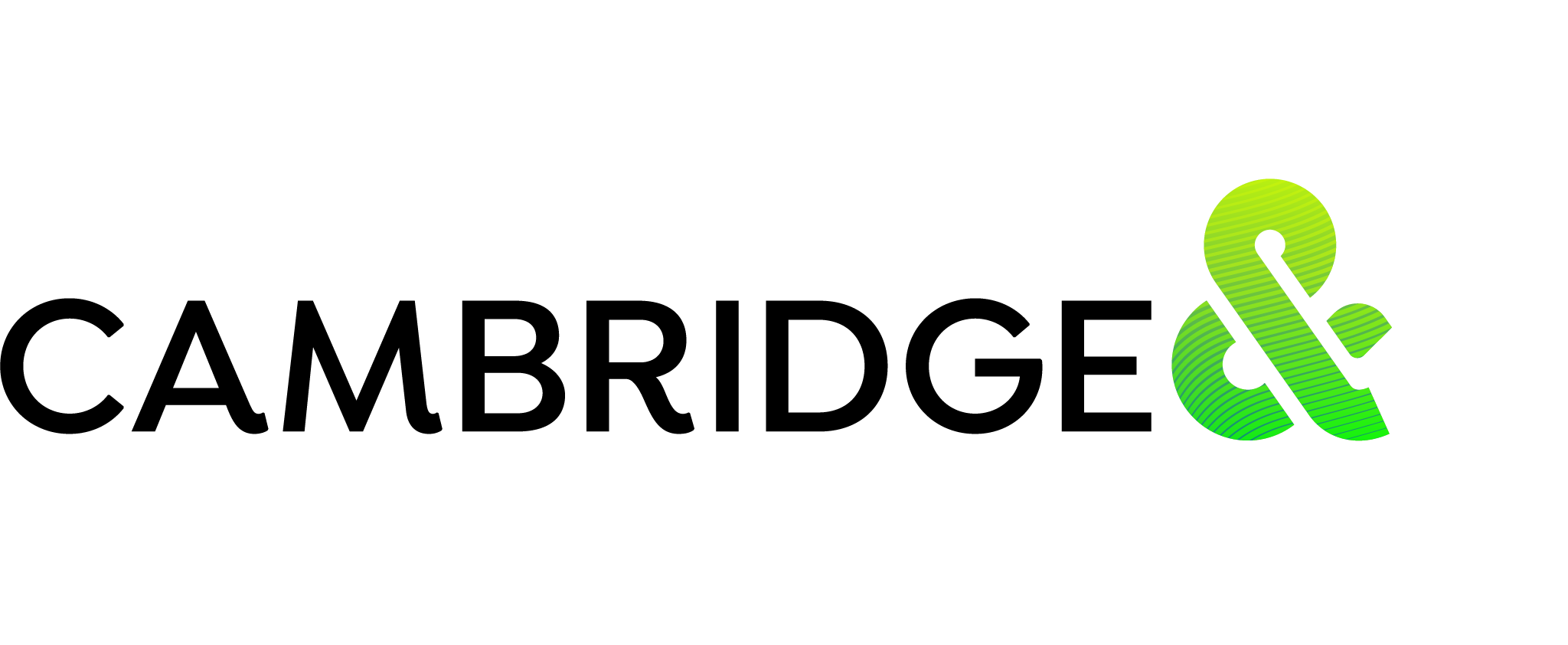 11
The Cambridge ecosystem is based on five key components that work together to drive innovation
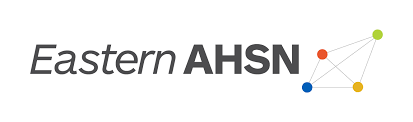 Knowledge Engine
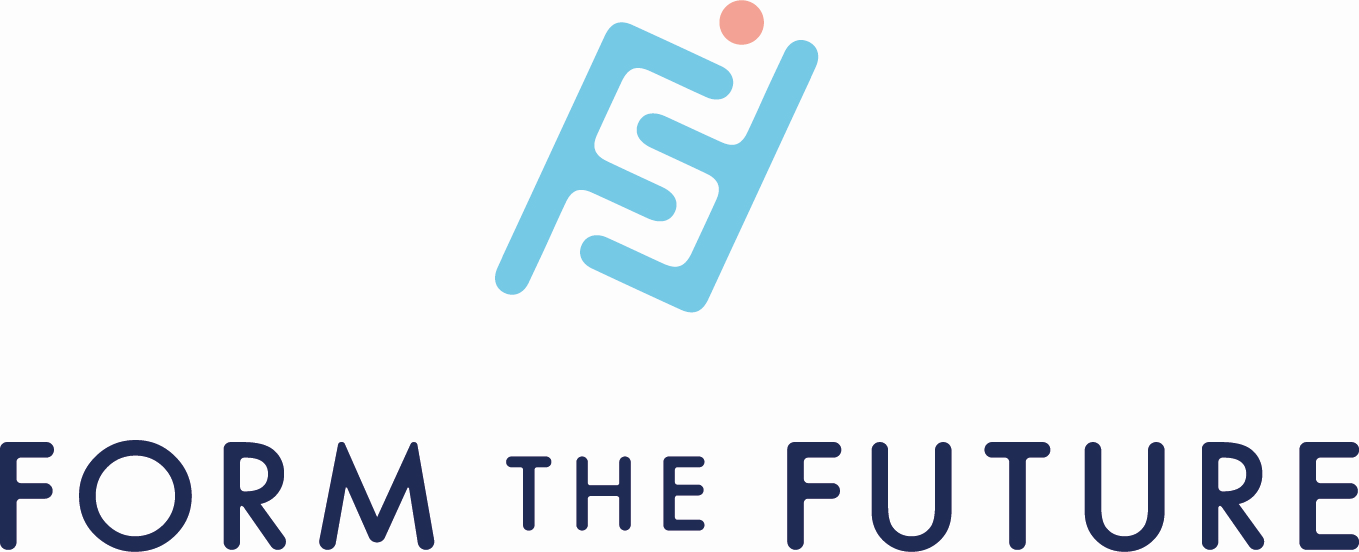 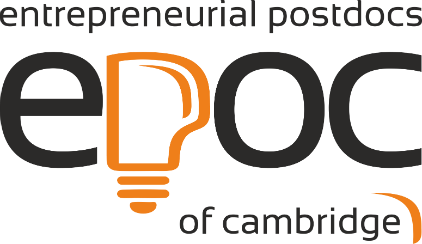 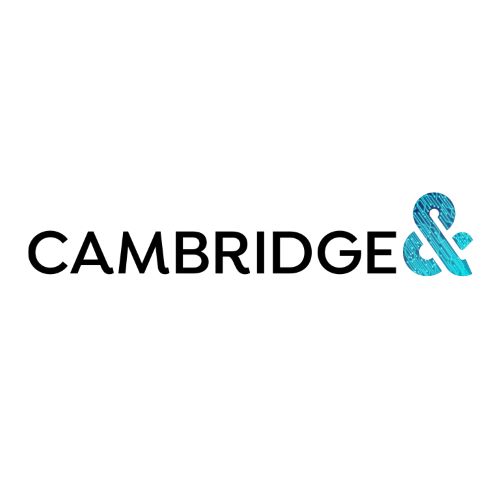 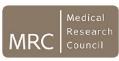 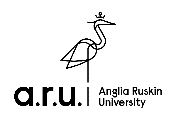 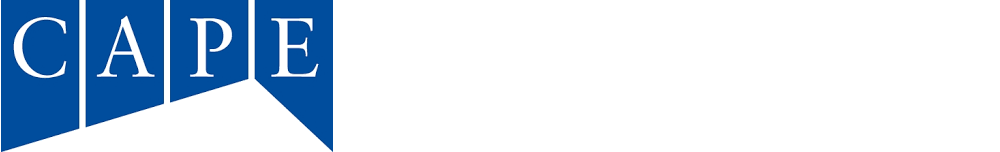 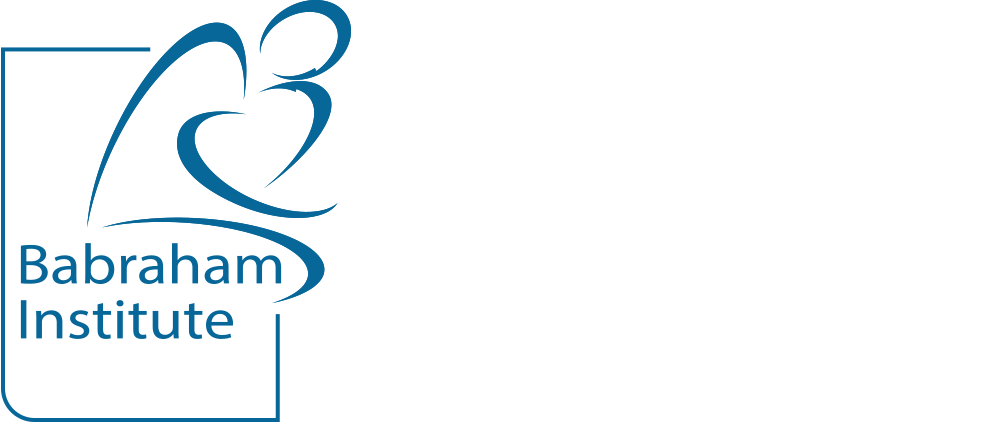 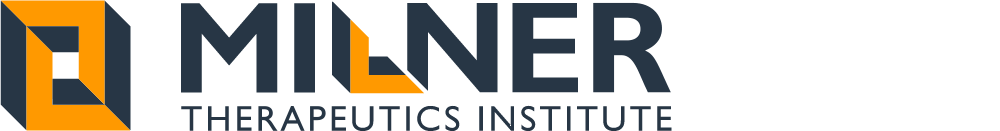 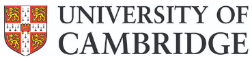 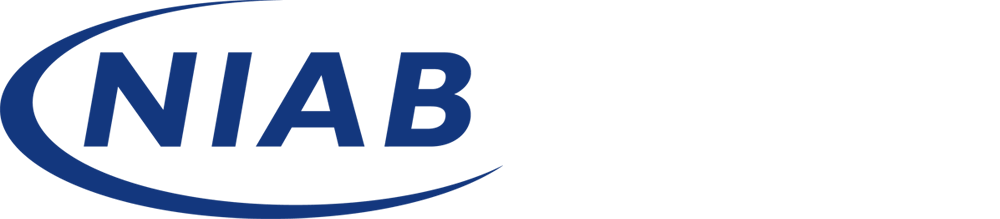 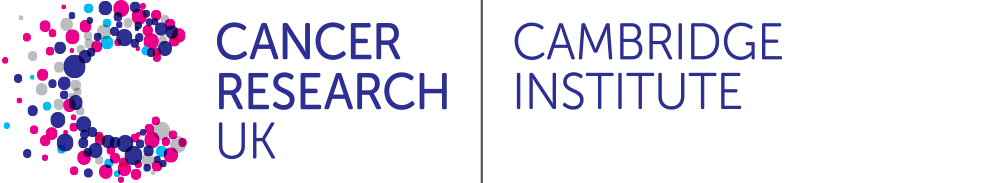 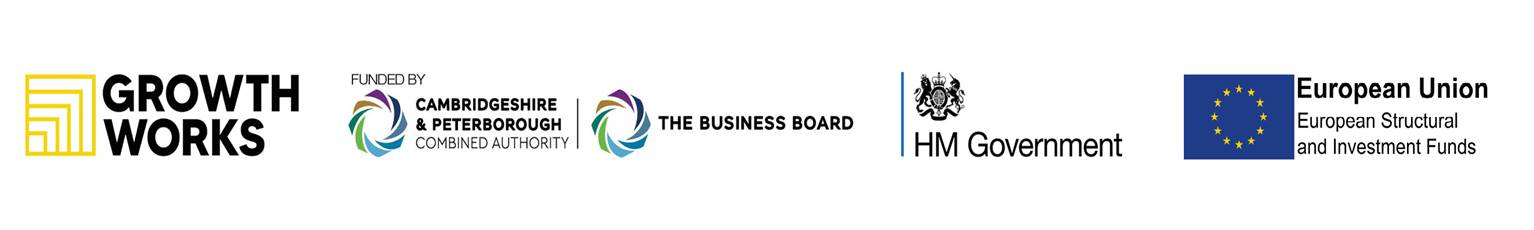 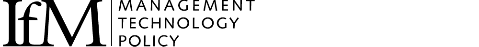 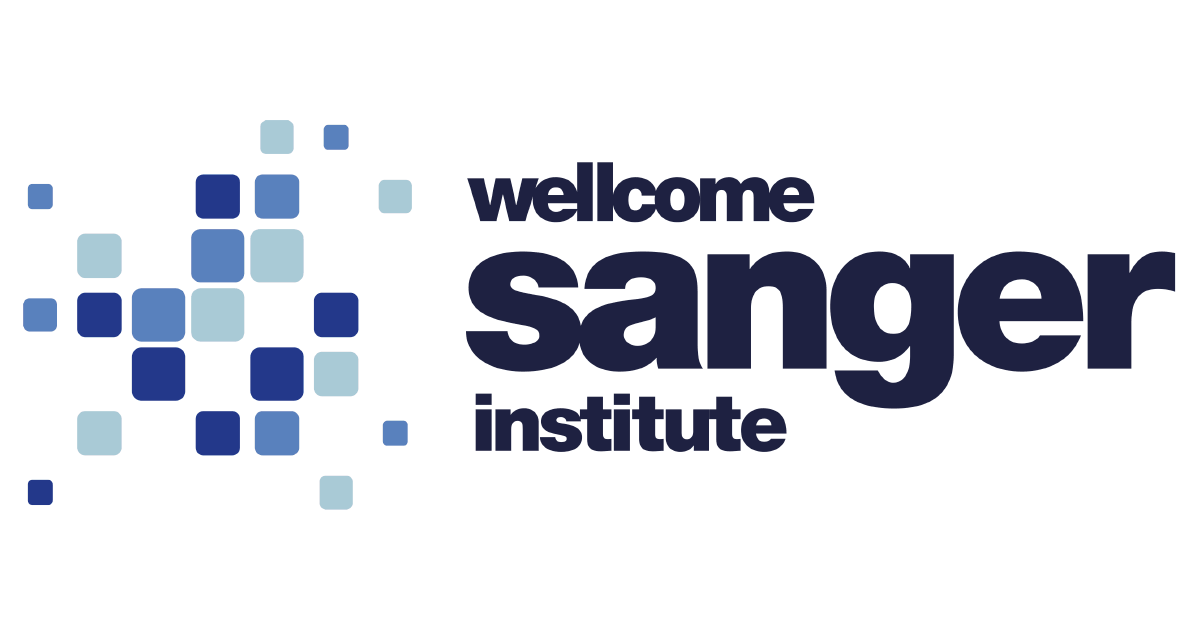 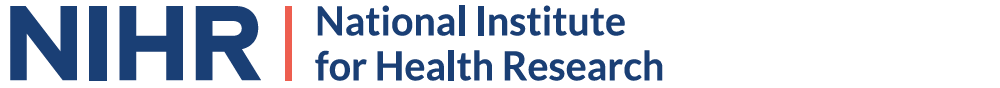 Investment and Professional Services
Talent & Skills
Space and Infrastructure
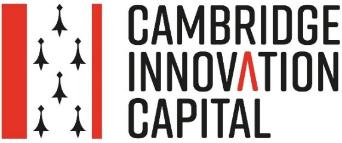 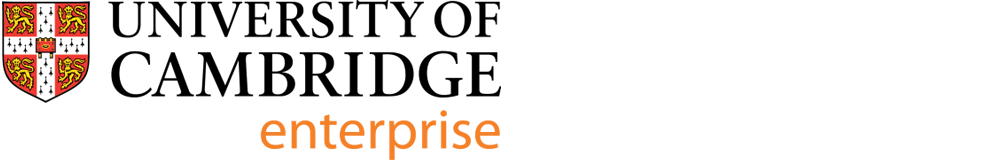 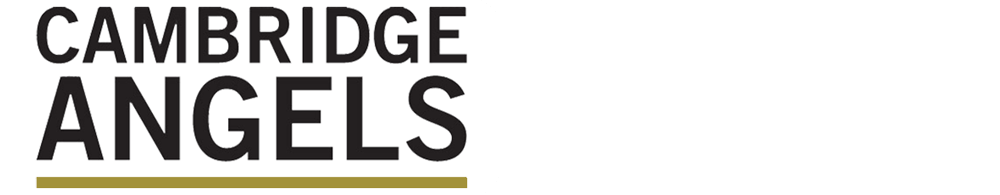 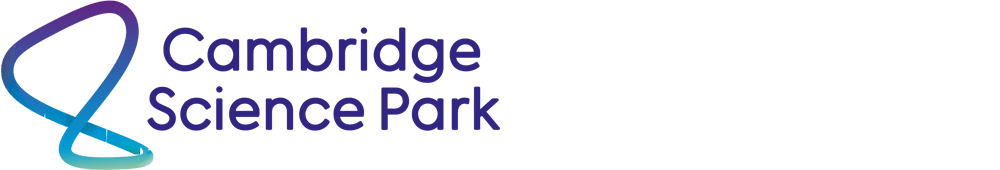 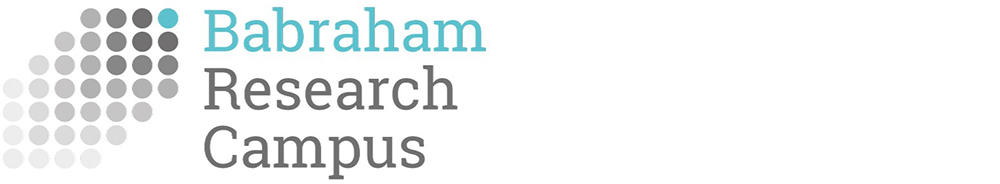 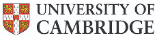 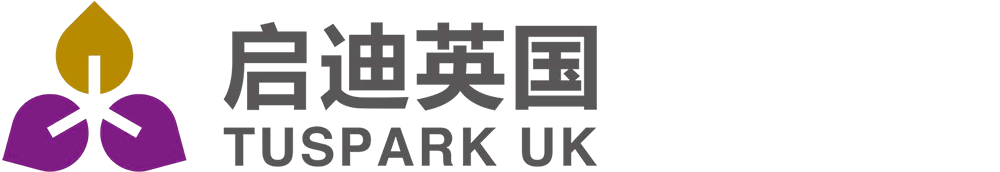 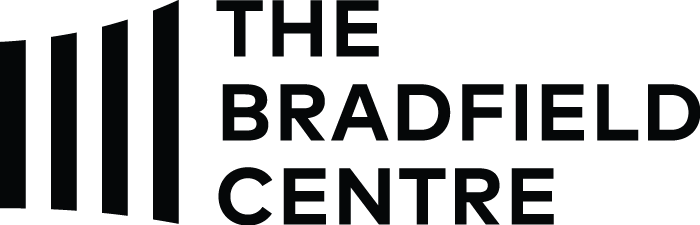 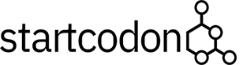 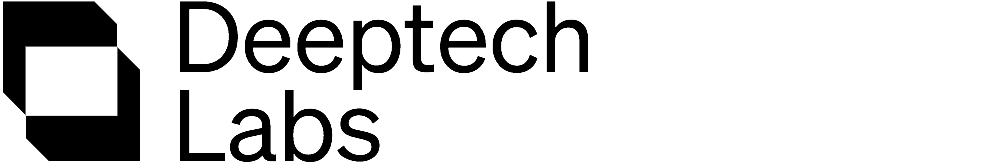 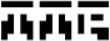 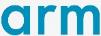 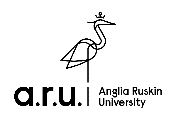 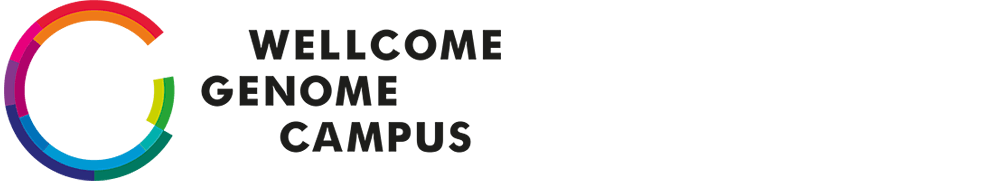 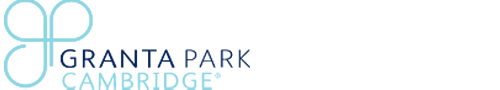 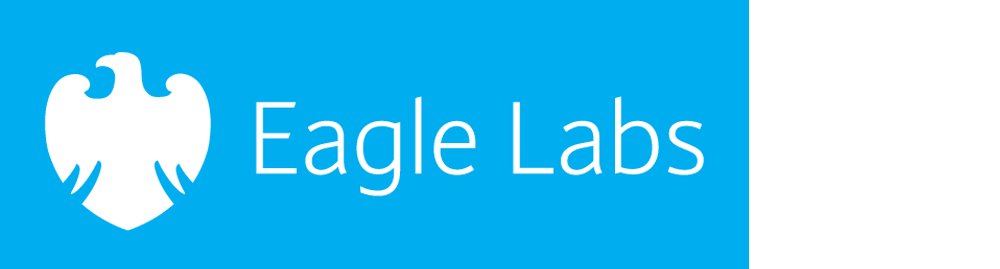 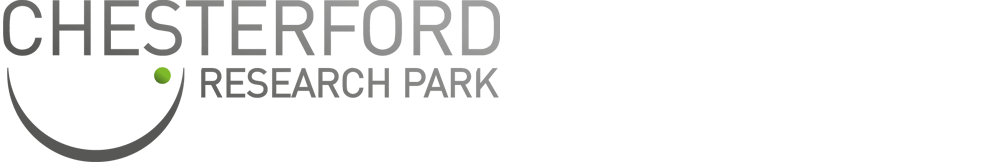 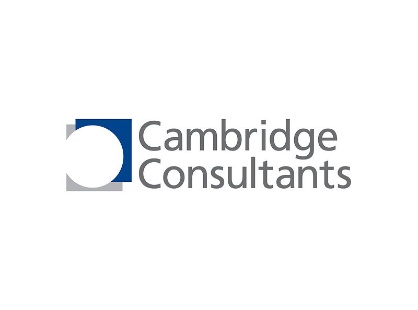 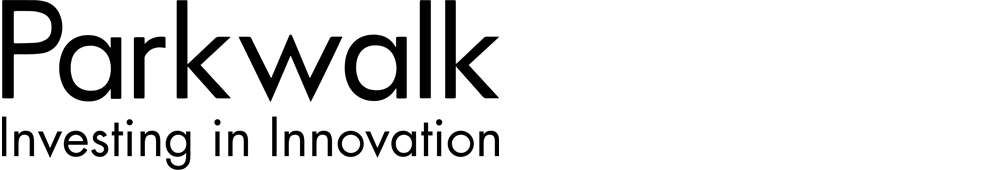 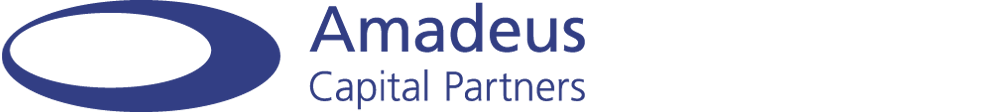 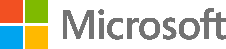 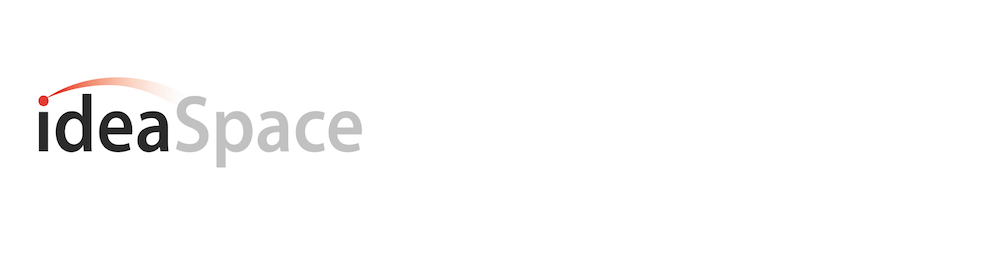 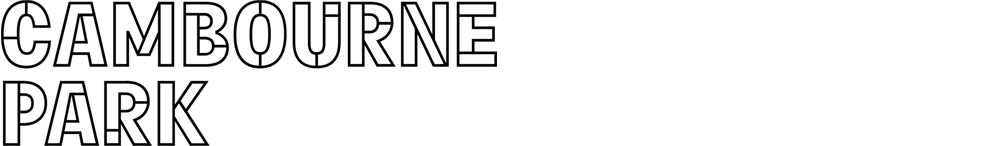 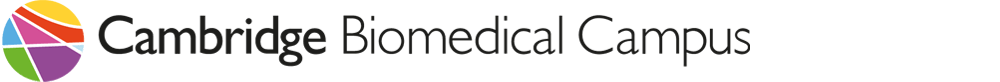 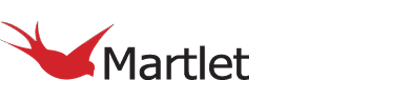 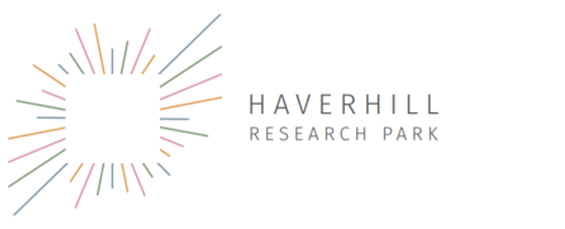 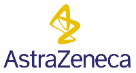 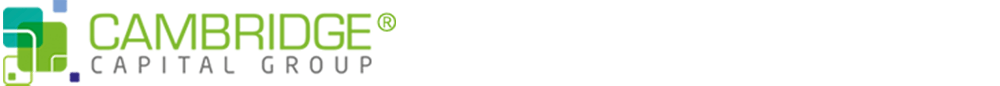 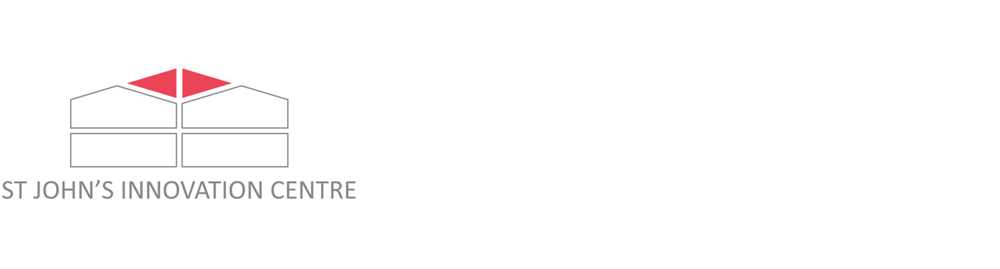 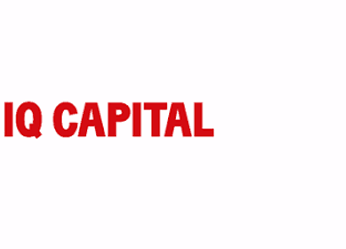 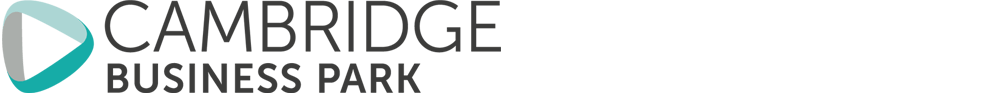 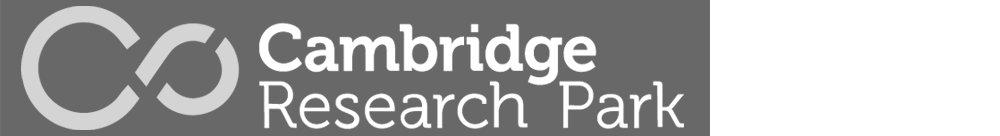 Community Support
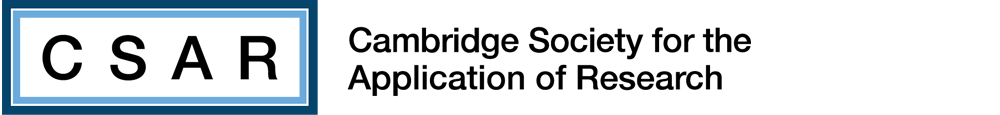 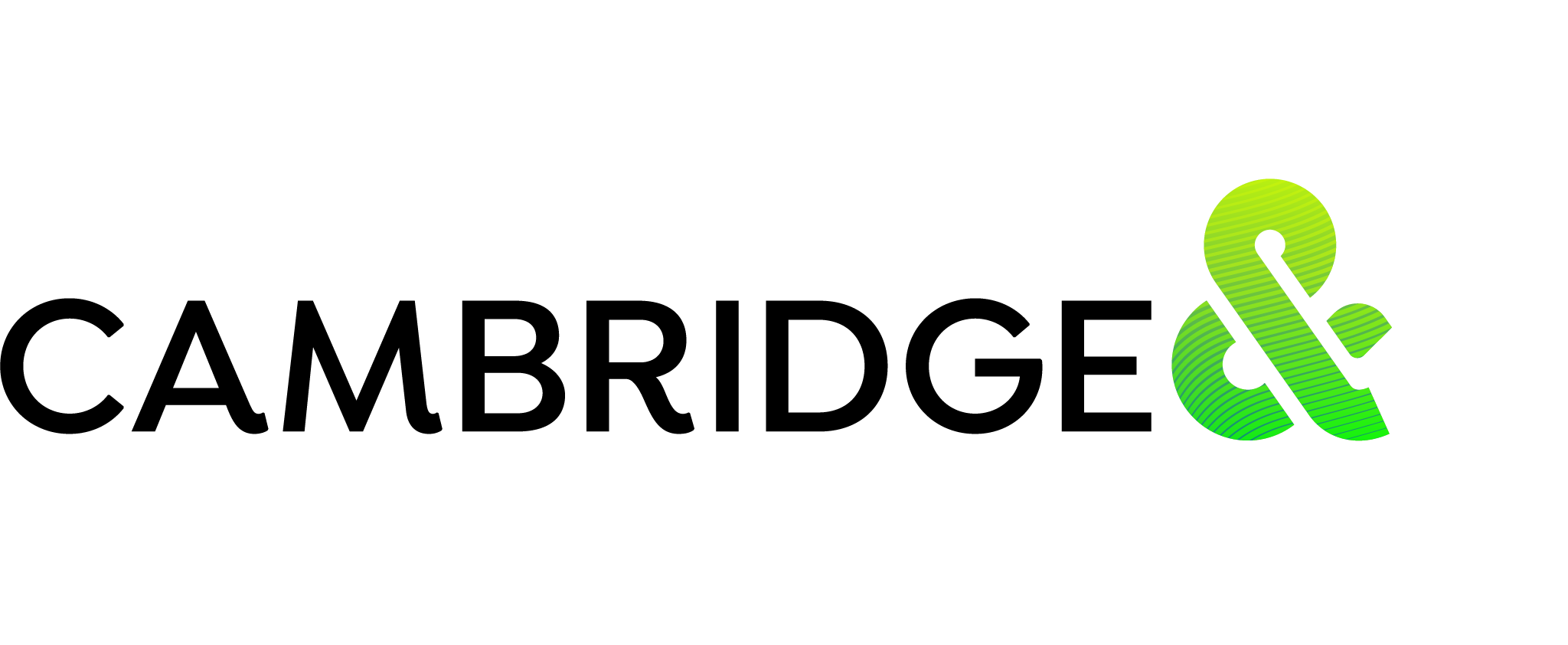 12
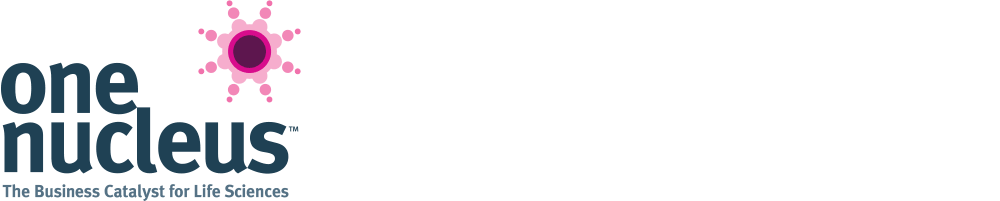 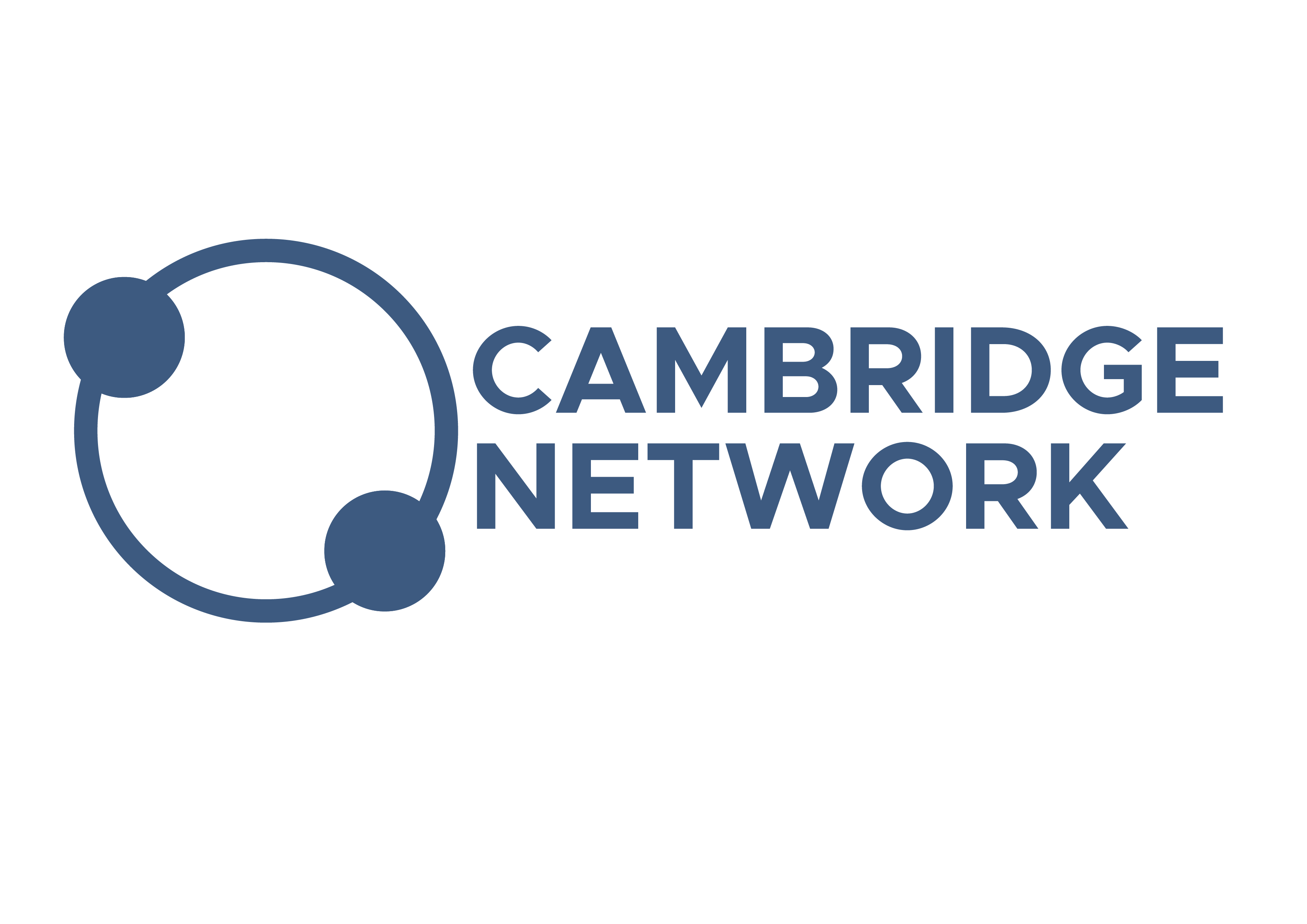 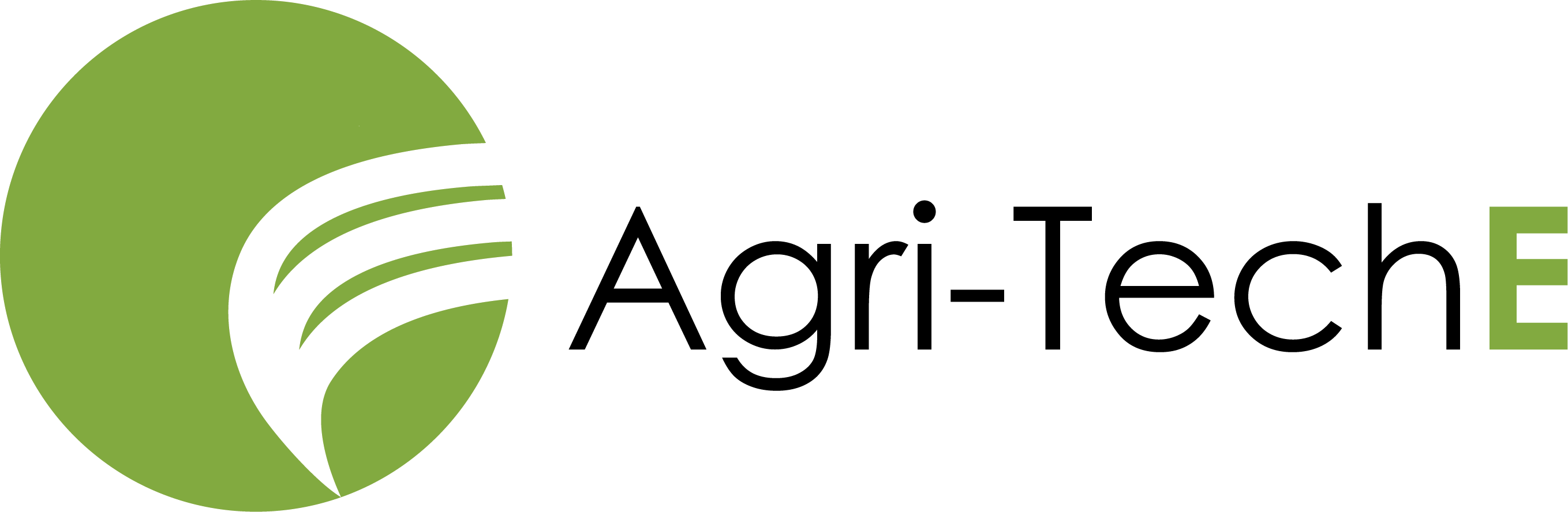 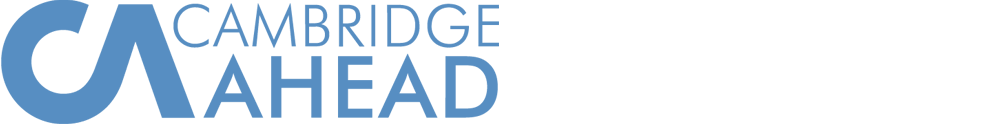 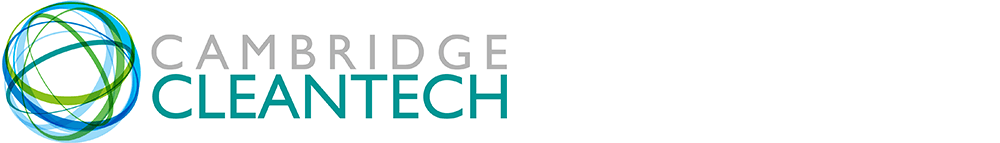 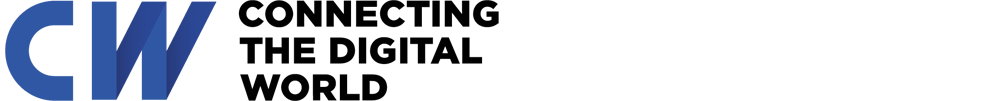 The level of innovation and entrepreneurship activity in Cambridge has become self-propagating
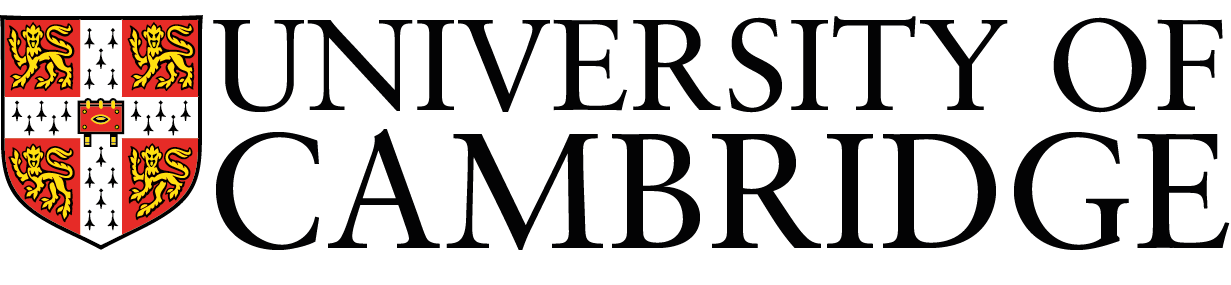 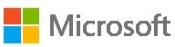 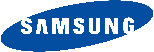 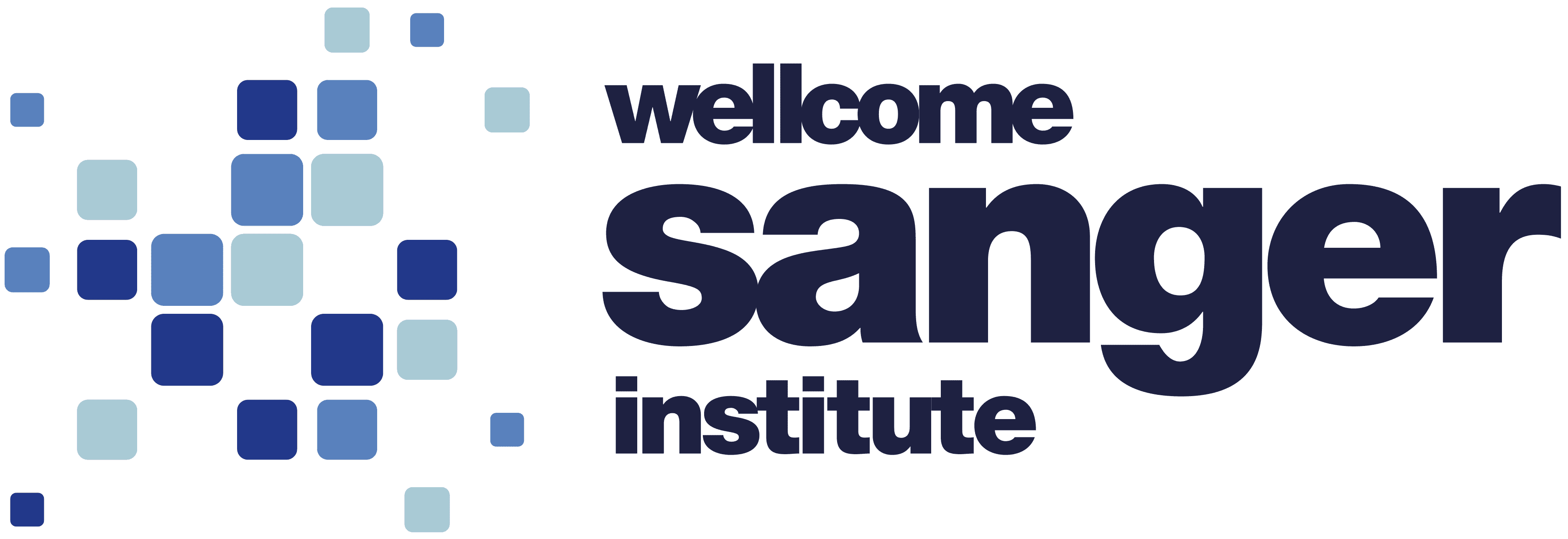 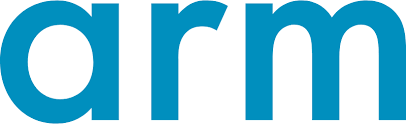 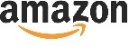 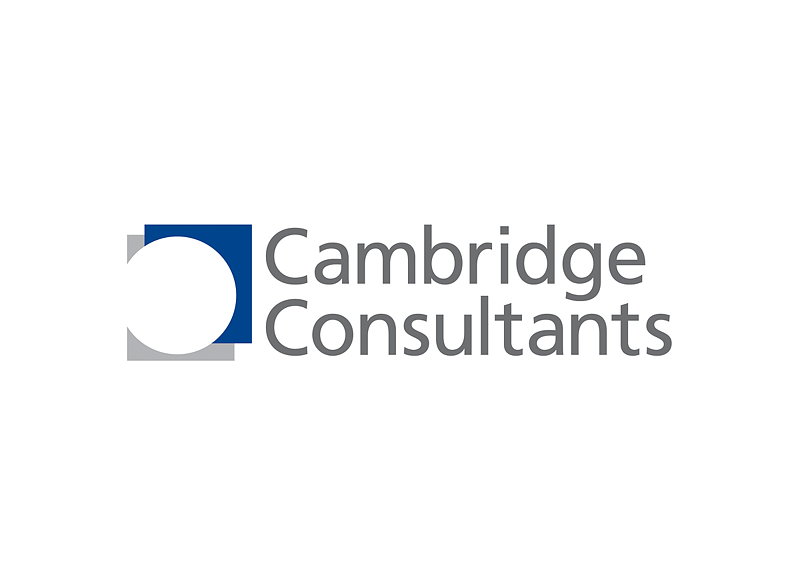 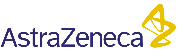 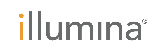 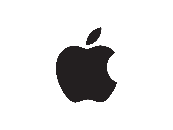 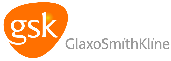 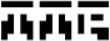 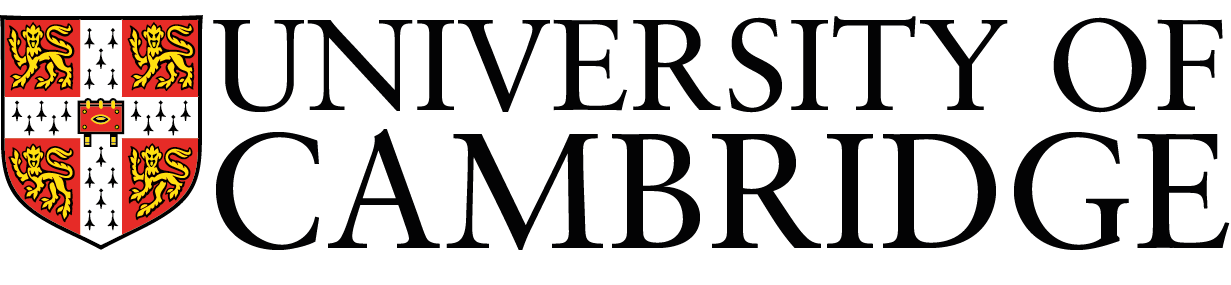 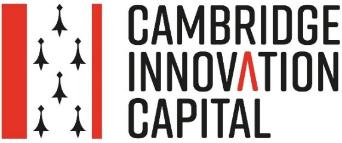 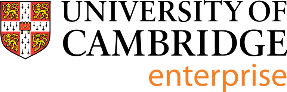 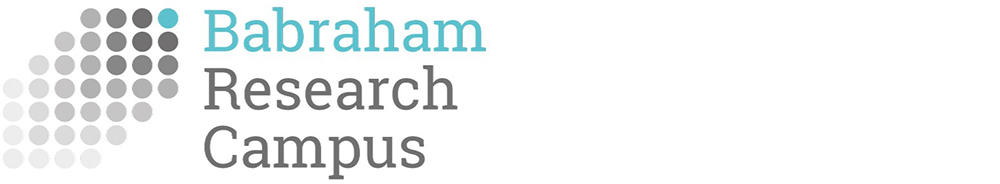 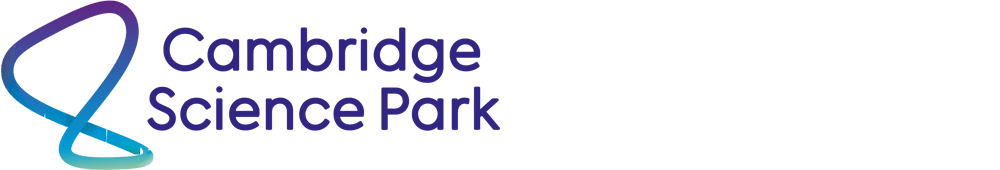 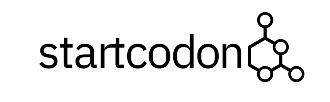 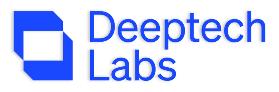 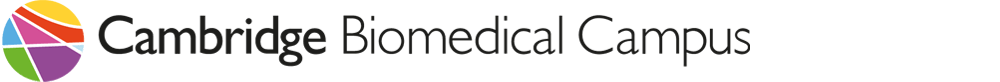 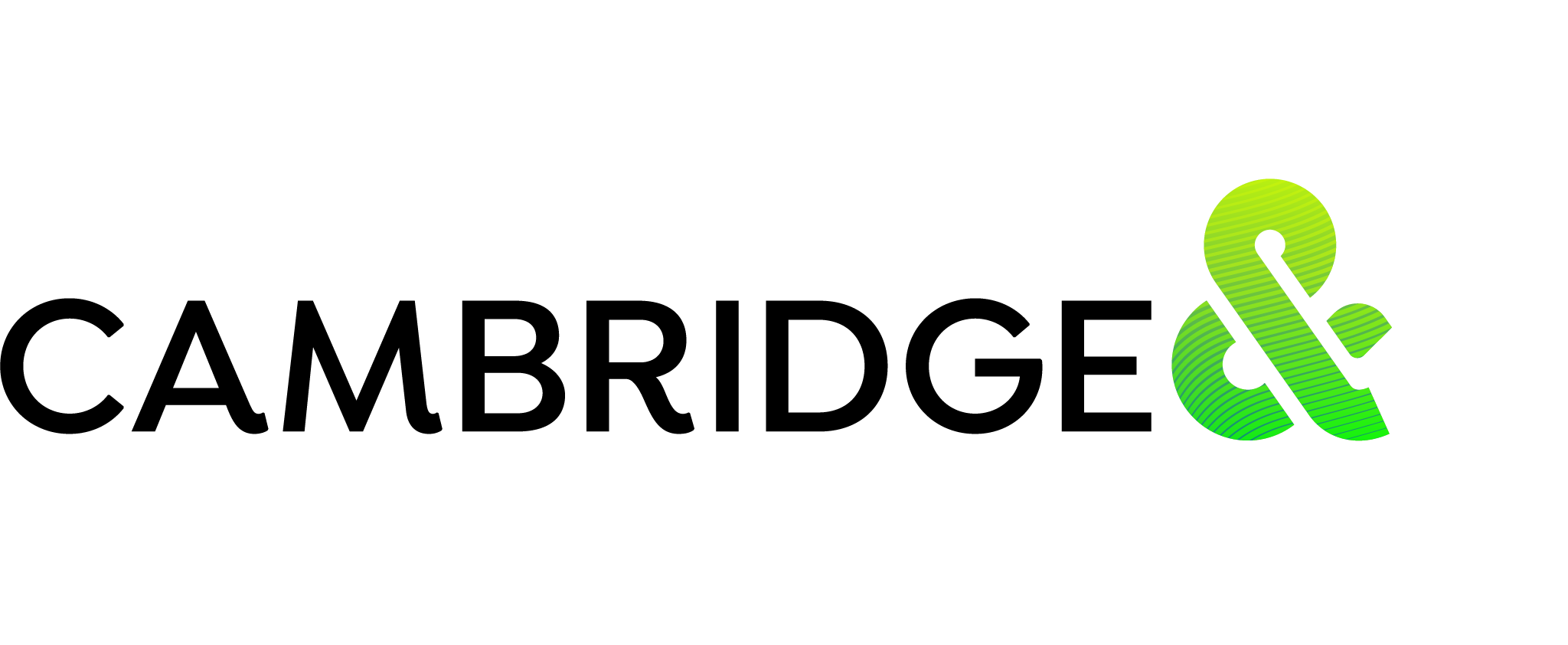 13
13
[Speaker Notes: The birth-rate of Life Sciences and Healthcare Companies in Cambridge has more than doubled in the last year]
FOR FURTHER INFORMATION AND SUPPORT
Harriet Fear, Director
harriet@cambridgeand.com
www.cambridgeand.com
LinkedIn: cambridgeand
Tel: 07555 297622
14